Innovation – A value Creation Tool for SMEs in Changing Business Ecosystem
Small & Medium Enterprises Development Authority – (SMEDA) Pakistan
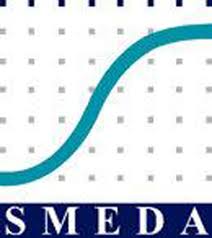 ADFIMI – SME Bank Malaysia Joint International Development Forum, KL, Malaysia, 20-21 October 2014
Scheme of Presentation
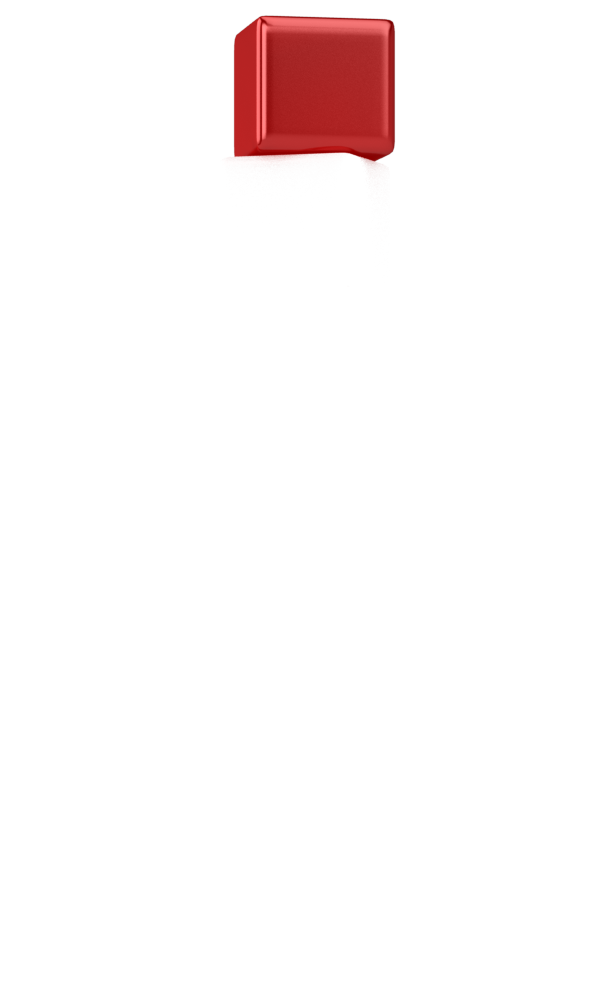 1
Introduction to SMEDA
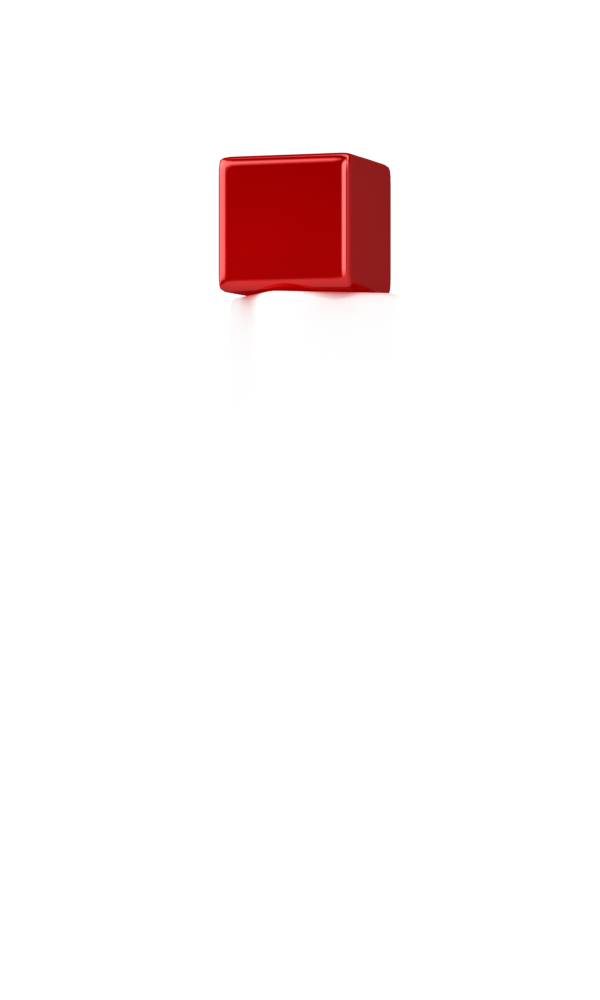 2
SME Sector of Pakistan
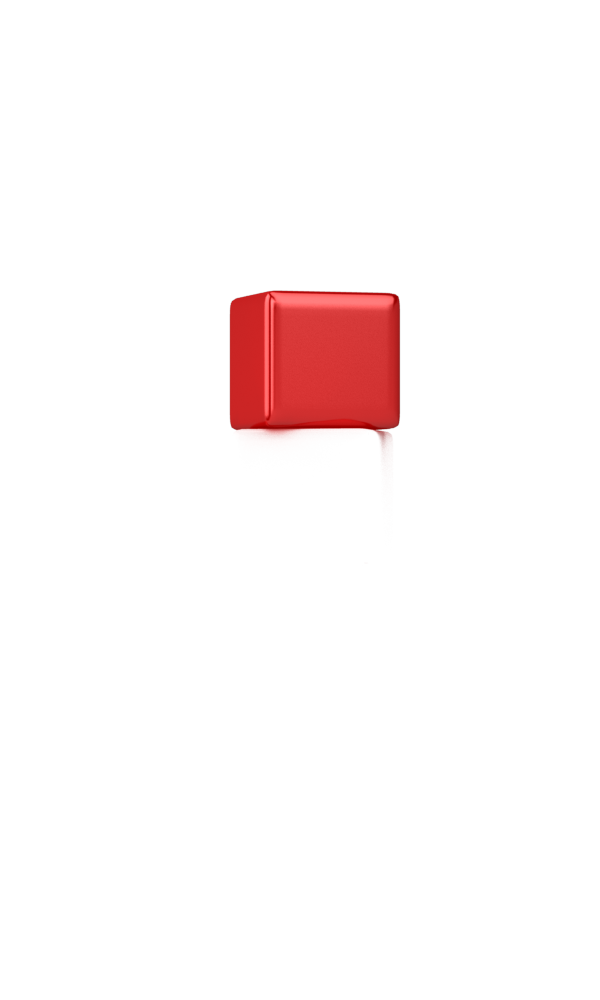 3
SMEs, Innovation and Value Creation
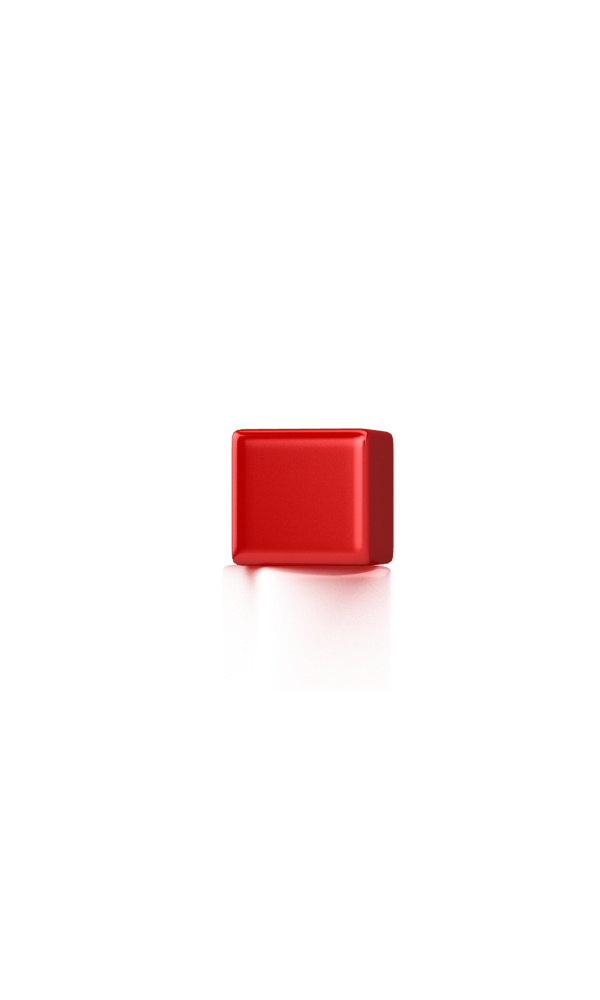 4
Innovation Requirements and Financing Options
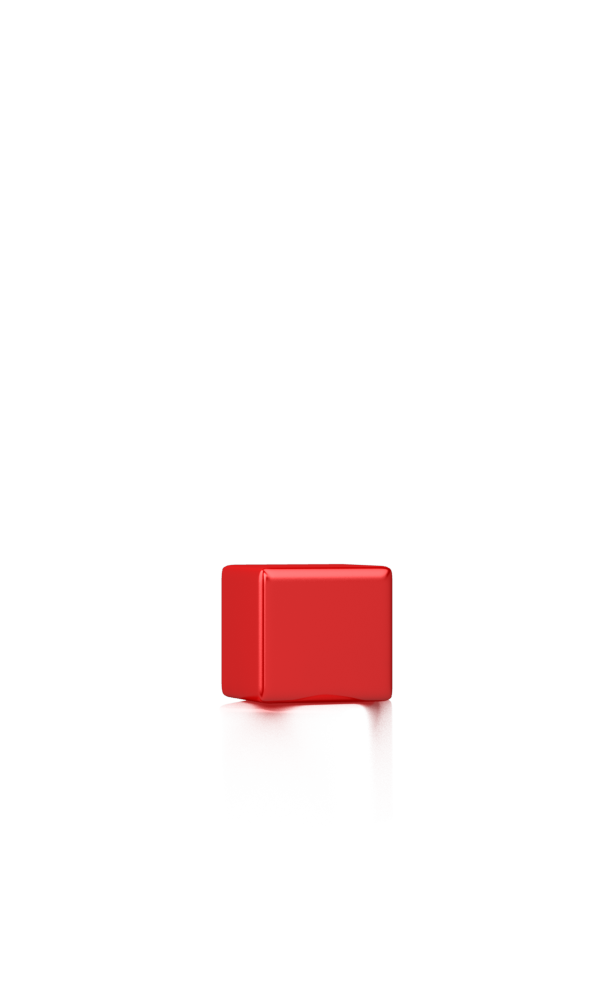 5
BDS for Innovation – Role of the Development Institutions
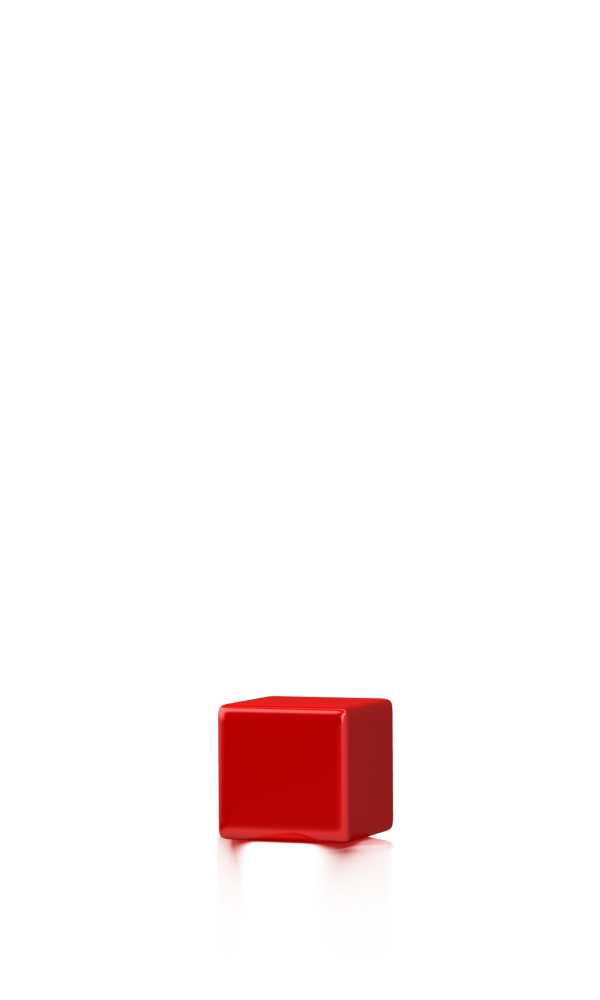 6
SMEDA Initiatives for Supporting Innovation
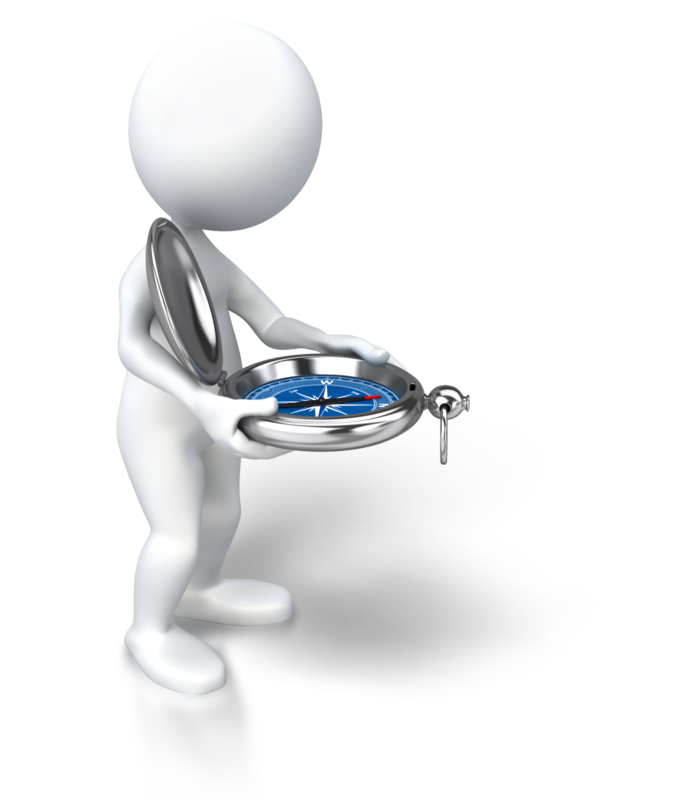 SMEDA – An Introduction
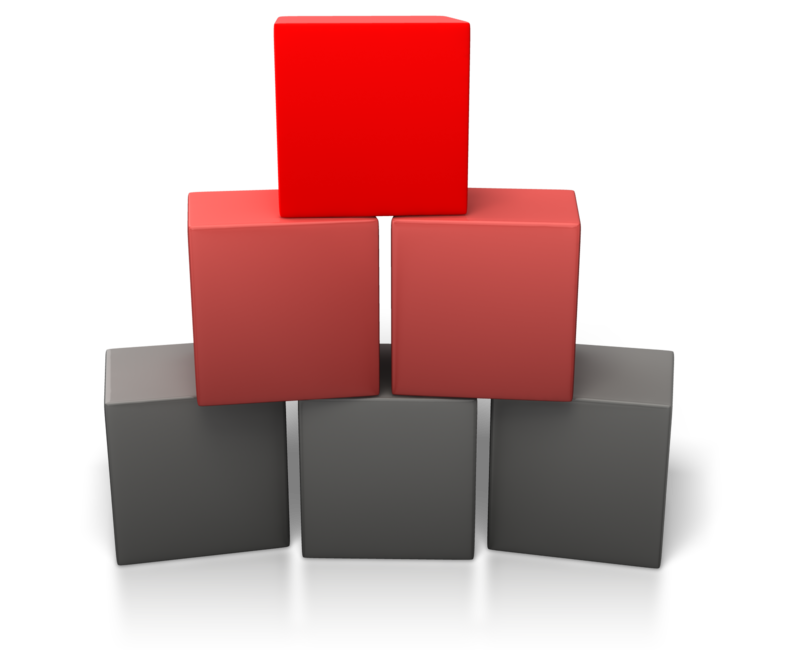 3
SMEDA - Mandate & Mission
Initiate, Take, Continue, Implement & Perform Any & All Activities for Encouraging and Facilitating Growth & Development of SMEs
To assist in Employment Generation and 
Value Addition to the National Income, 
through 
Development of the SME Sector,  
by helping Increase the Number, Scale and Competitiveness of  SMEs
4
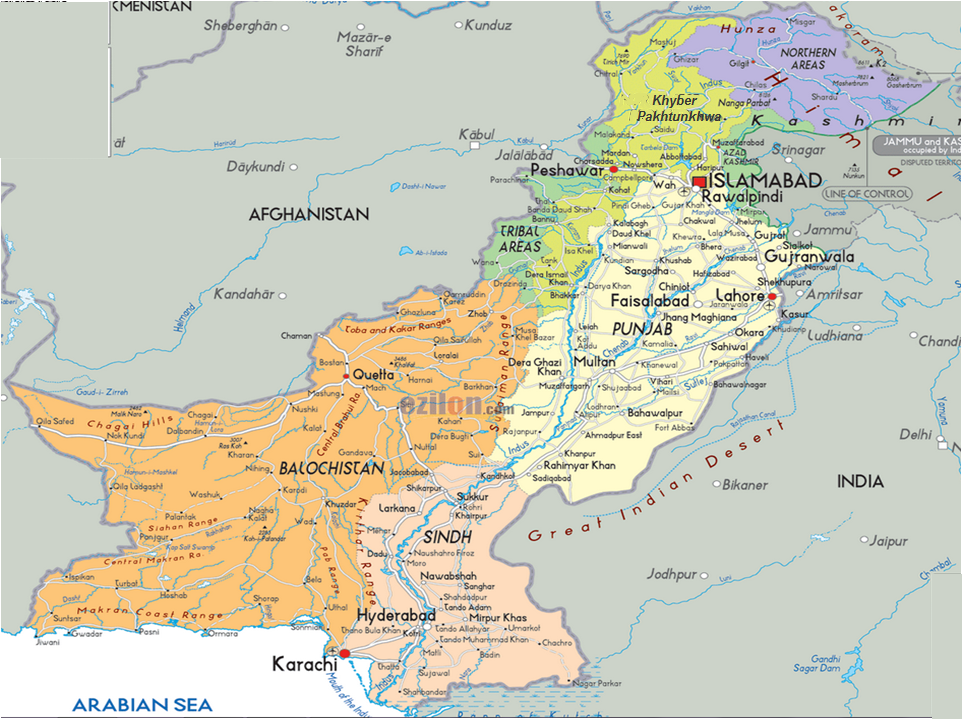 SME Density & SMEDA Outreach
14.21%
Mingora
2.18%
Issues
65.26%
Ghotki
17.83%
Provincial  Offices (4)
RBCs Operational (25)
Hub
Source: Census of Economic Establishments 2005
SMEDA Key Achievements (1998 – 2012)
Over 66,000 walk-in SMEs facilitated  
193 Pre-feasibilities & 285 Business Plans prepared
Over 1,800 training programs organized with over 88,000 participants 
Investment facilitation of over Rs. 23 billion 
Industry Support to over 470 firms 
Over 10 Sector Strategies developed
Projects with International Development Partners:  
Economic Revitalization of  Khyber Pakhtunkhwa and FATA  - Multi  Donors Trust Fund (MDTF)
Early Recovery & Restoration of Flood Affected Communities
27 Demonstration Projects undertaken through Public Sector Development Program (PSDP) Funding
6
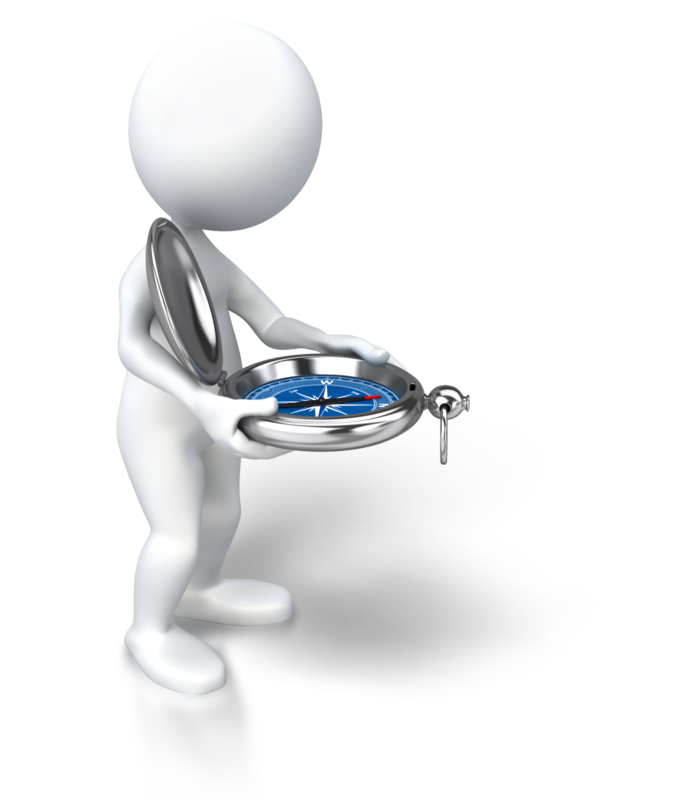 SMEs in Pakistan
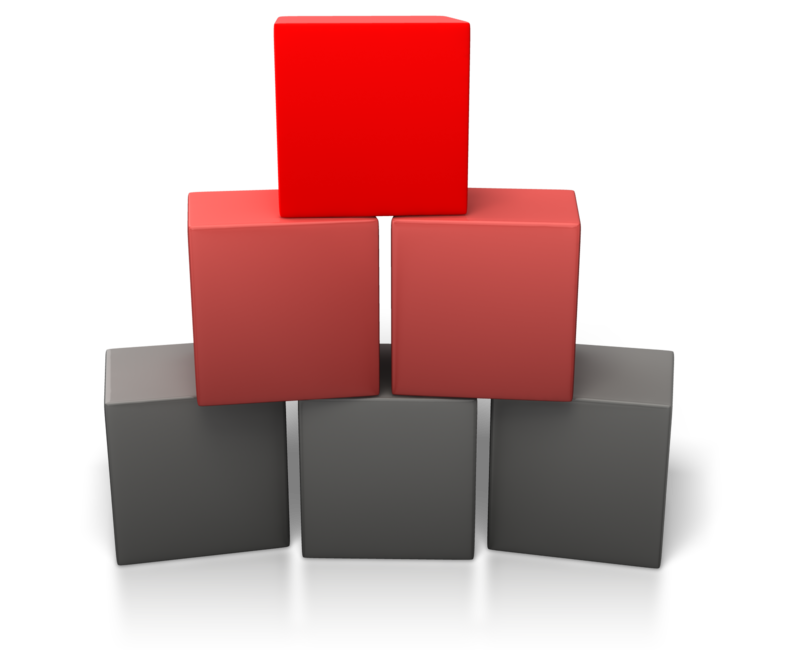 7
SME Sector of Pakistan
Approximately 3.2 million business enterprises in Pakistan. 
Enterprises employing up to 99 persons constitute over 90% of all private enterprises in the industrial sector and employ nearly 78% of the non-agriculture labor force. 
Contribute over 30% to the GDP
25% of exports of manufactured goods besides sharing 35% in manufacturing value added.
Major Sectors include; Textile Garments and made-up, Leather & Leather made-up, Horticulture, Fisheries, Dairy, Livestock and Poultry, Light Engineering, Mine and Minerals, Gems & Jewelry, Marble & Granite etc.
8
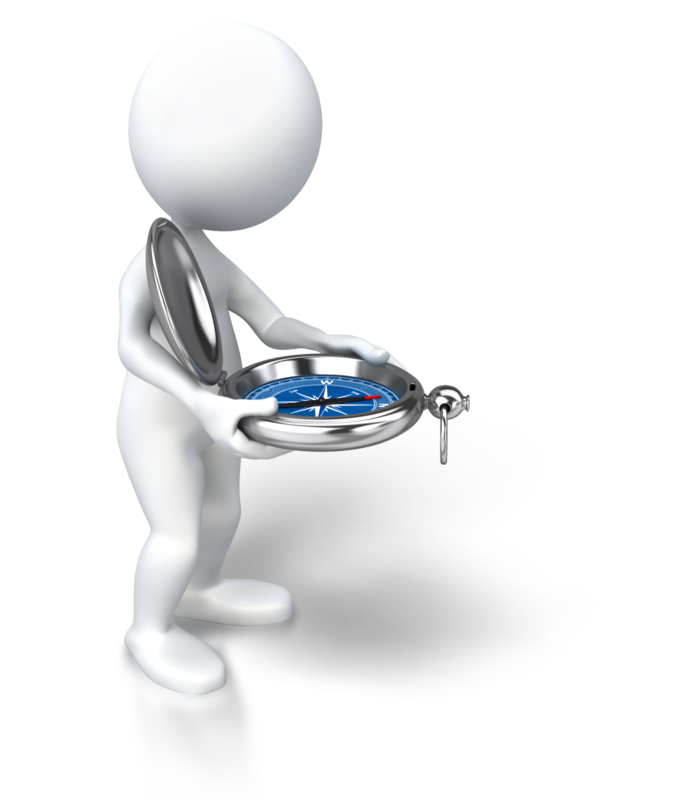 SMEs, Innovation & Value Creation
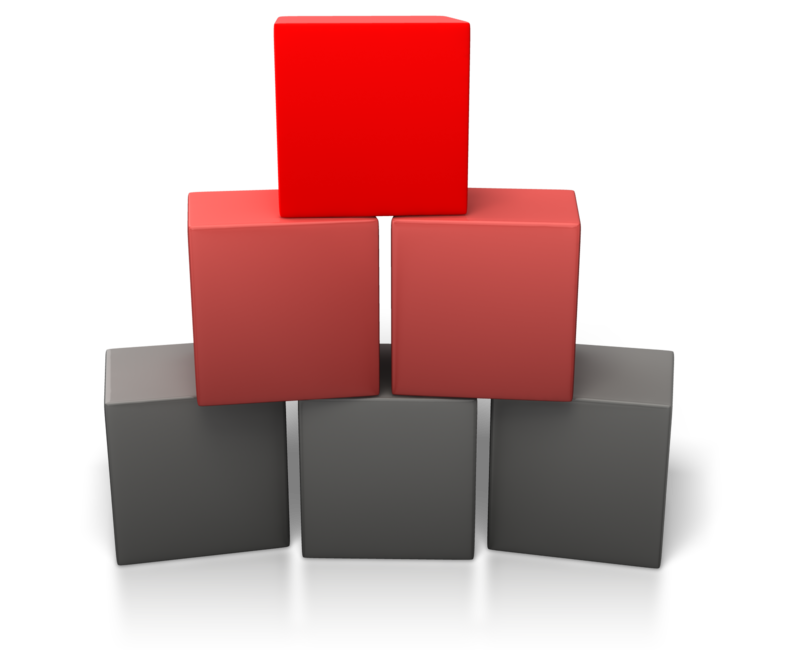 9
Business Ecosystem
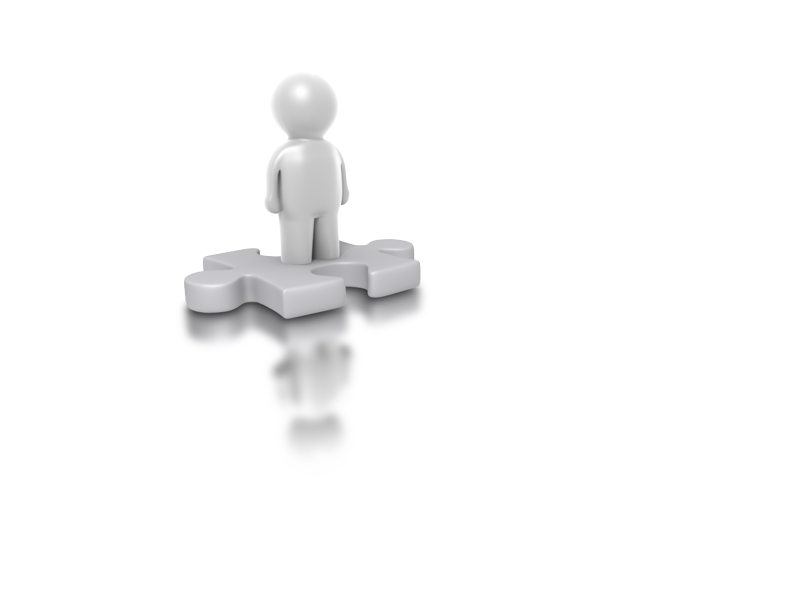 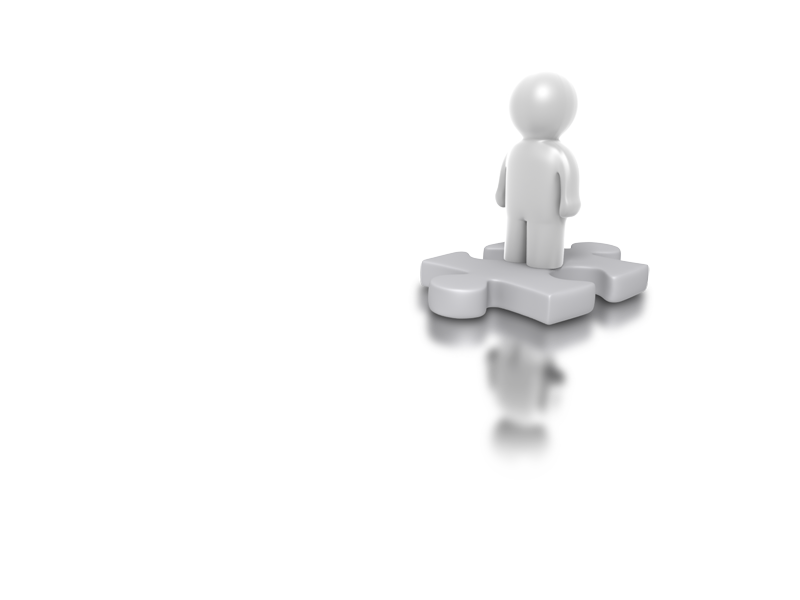 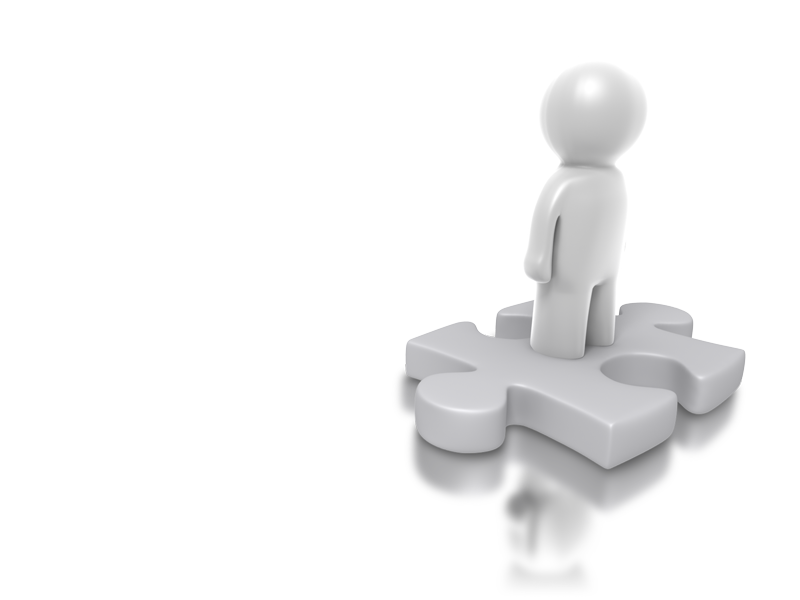 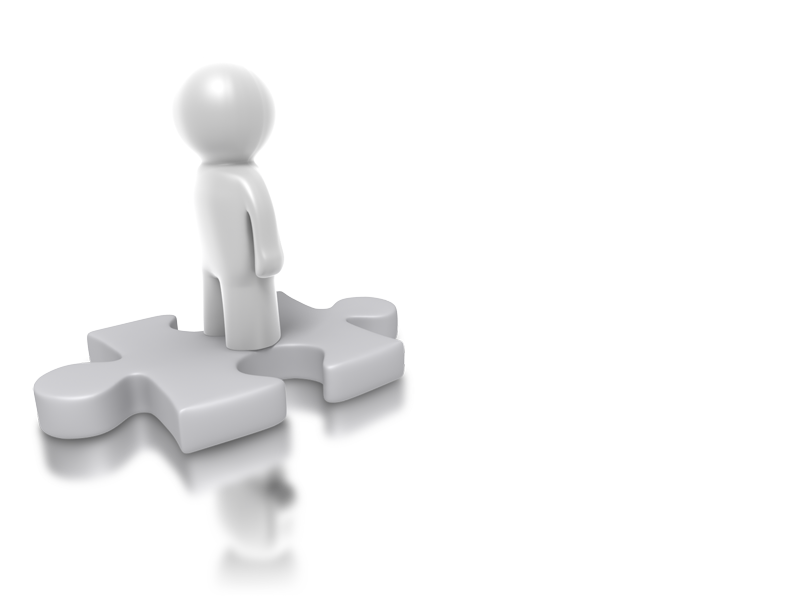 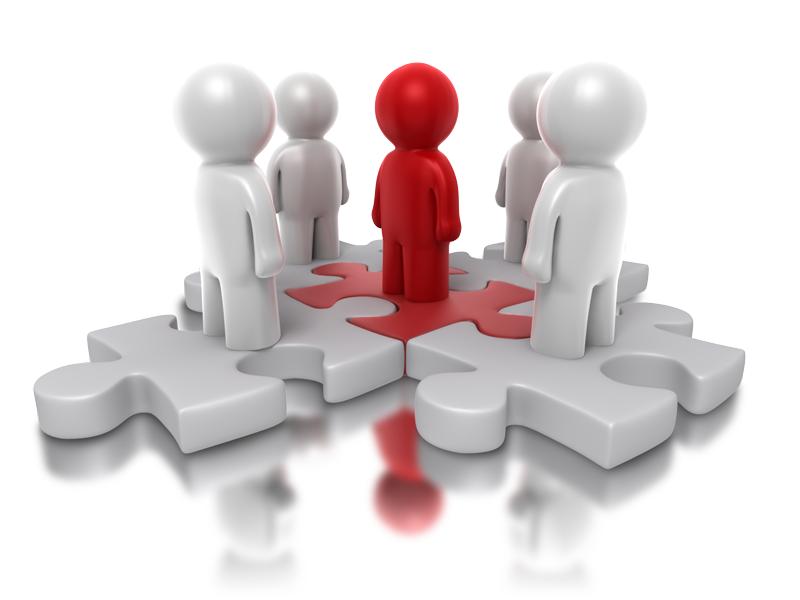 Investors
Banks, Equity Markets, Private Equity
Competitors 
Similar Businesses
Direct Consumers
Individual or Corporate Customers, Consumer Protection Orgs., Trade Bodies Etc.
Government Agencies
Regulators and Development Support Organizations
Core Business
Suppliers, Service Providers, distributers etc.
SME Strengths for Innovation
Low Market entry barriers for SMEs
Generally more aware of the customer requirements due to presence at the grassroots 
Better suited for offering customized service to the clients 
Strong entrepreneurial skills leading to identification of niche markets
More aggressive in developing add-ons for products / services offered by larger firms
Passionate personal involvement of the entrepreneur helps peruse individuals and institutions in investing in the new idea
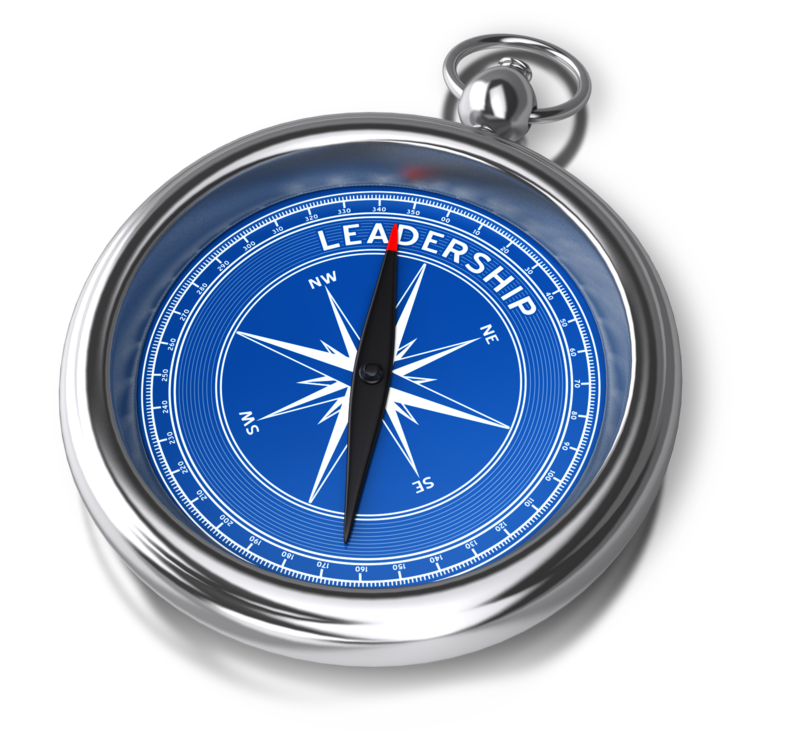 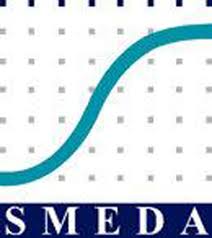 11
Innovation Value Creation for SMEs
Increase profits / margins
Product diversification / differentiation
Building customer loyalty
Maintenance or increase of market share
Customization of service
Value preposition for suppliers, distributers and service providers
Value creation for Society in terms of addressing their requirements through social enterprises
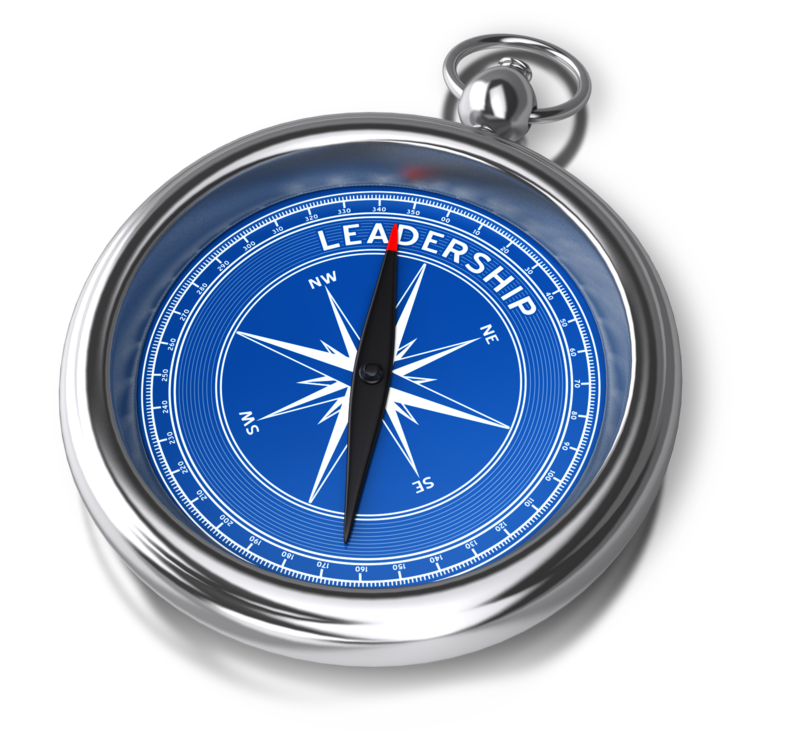 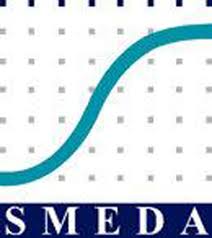 12
Types of Innovation
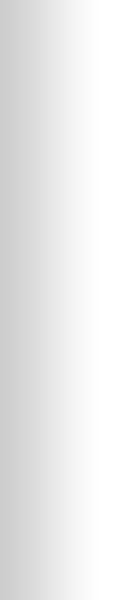 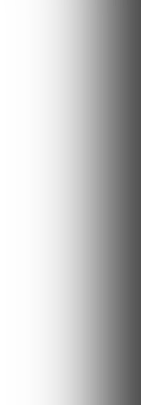 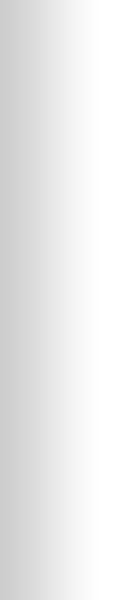 PRODUCT
Features / Usability
PROCESS
Manufacturing / Logistics / Distribution
01
02
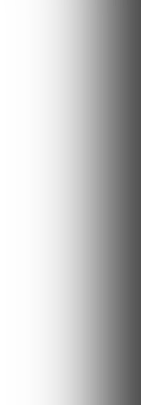 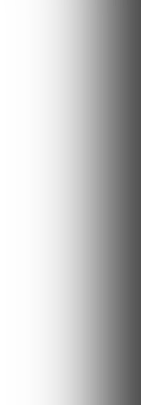 03
04
MARKETING
Design / Package / Pricing
ORGANIZATION
Business Practices  / External Relations
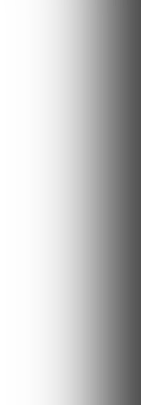 Innovation Process
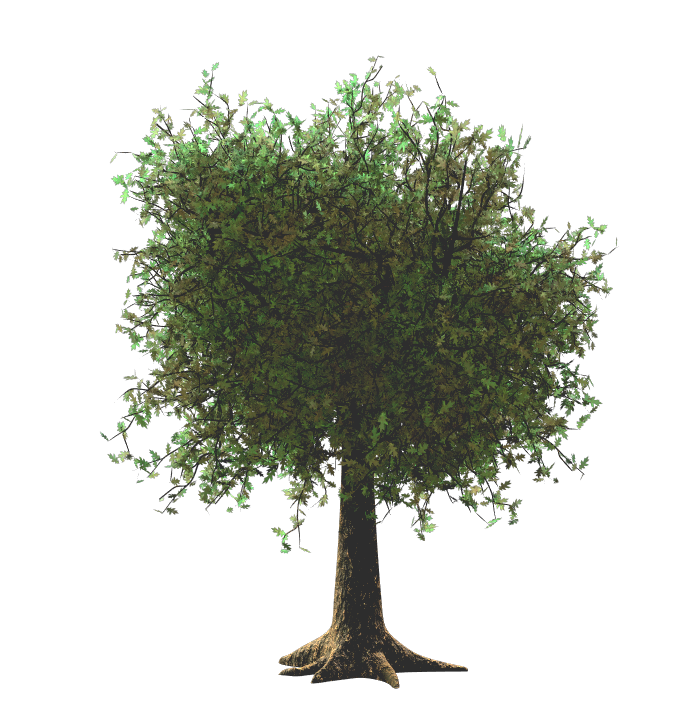 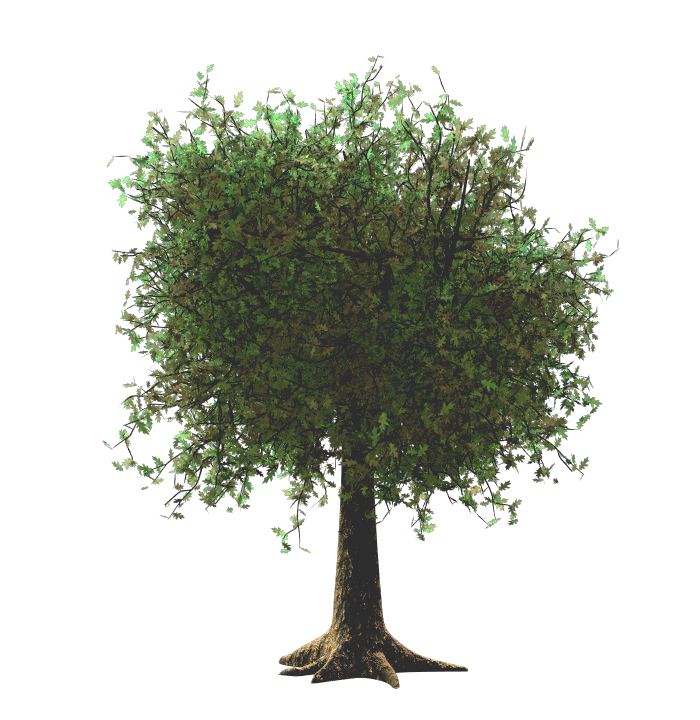 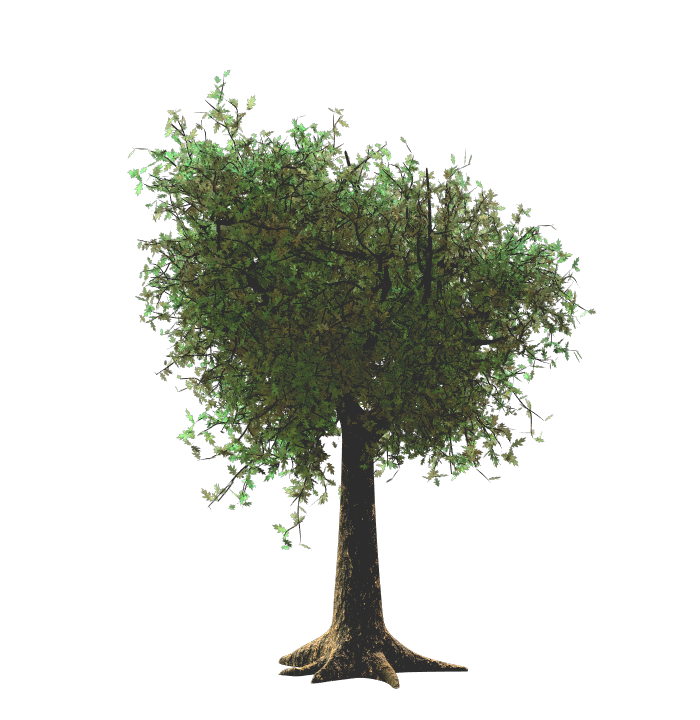 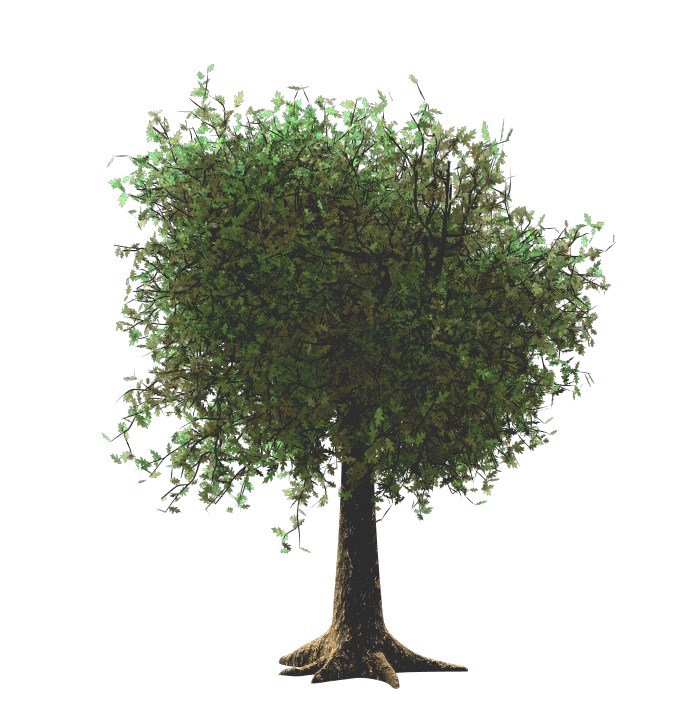 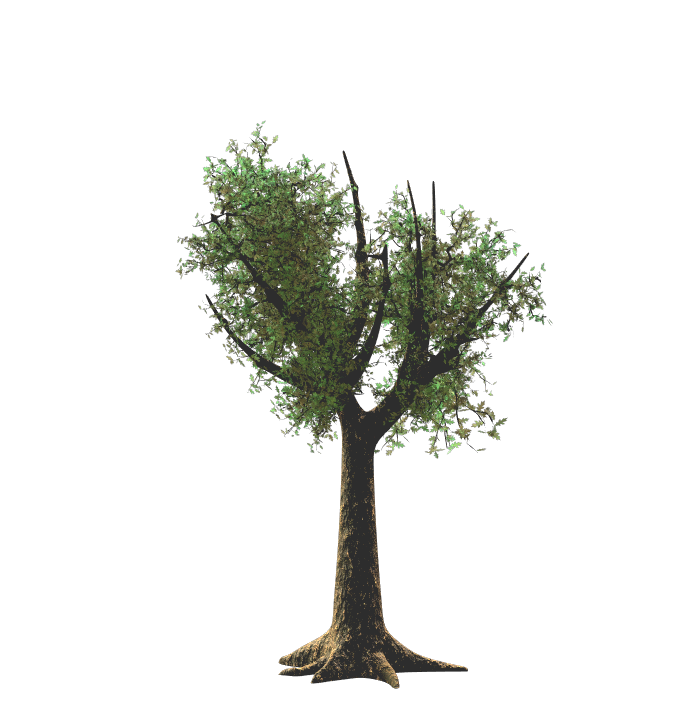 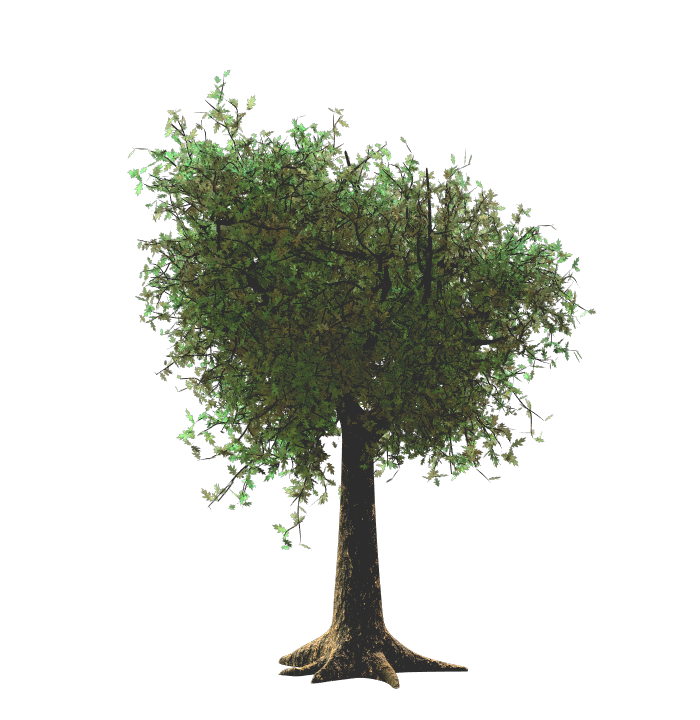 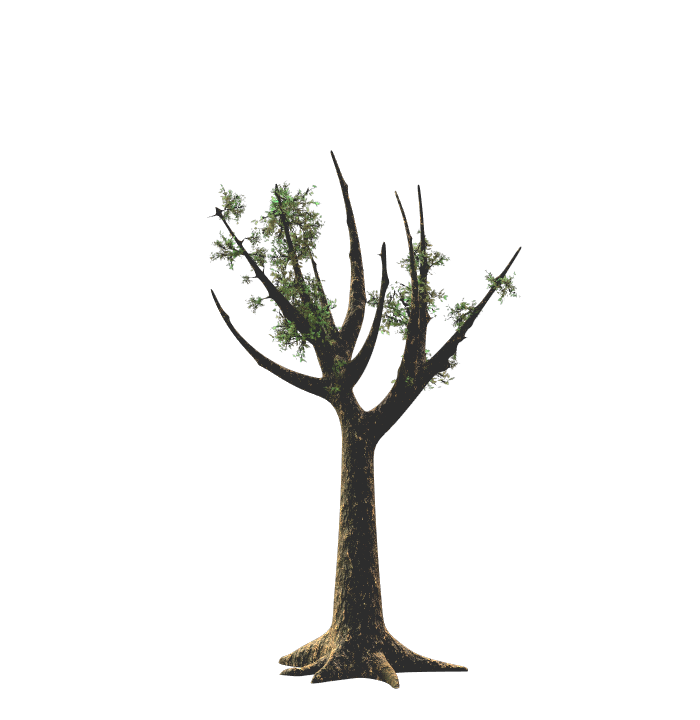 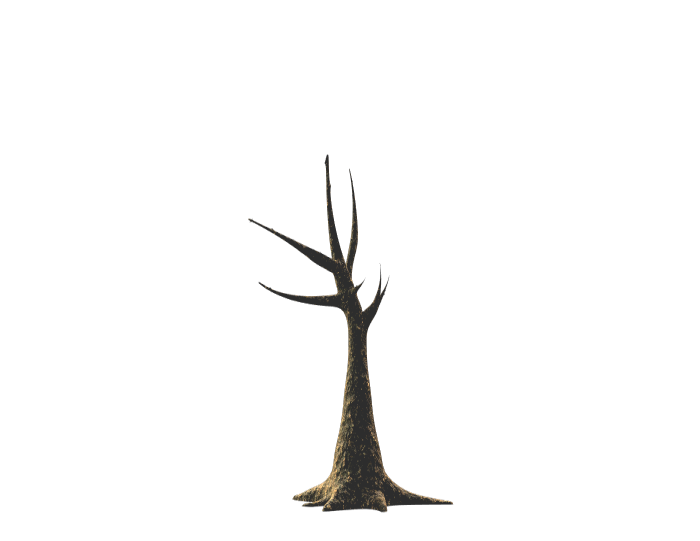 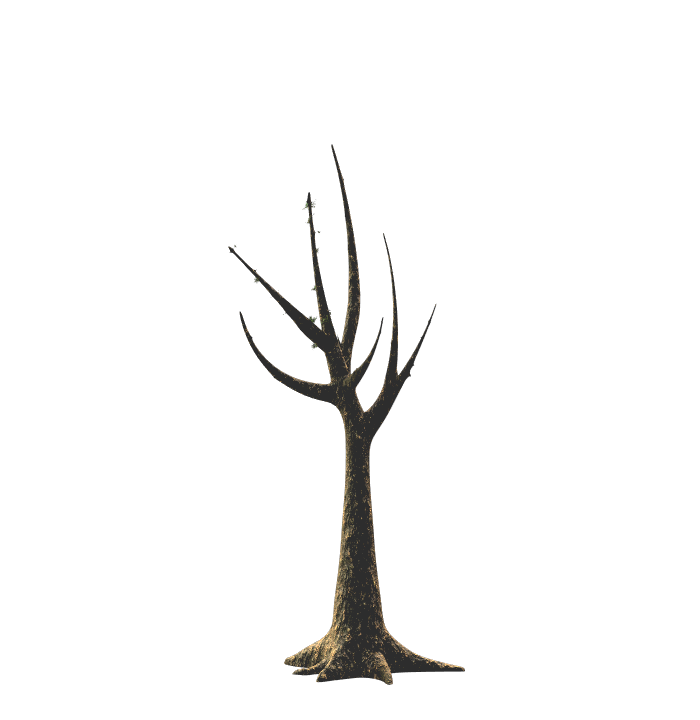 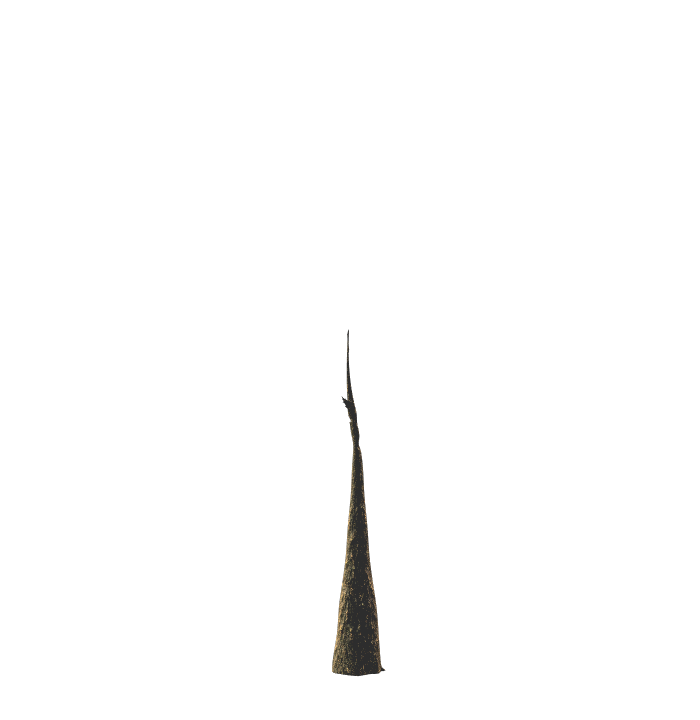 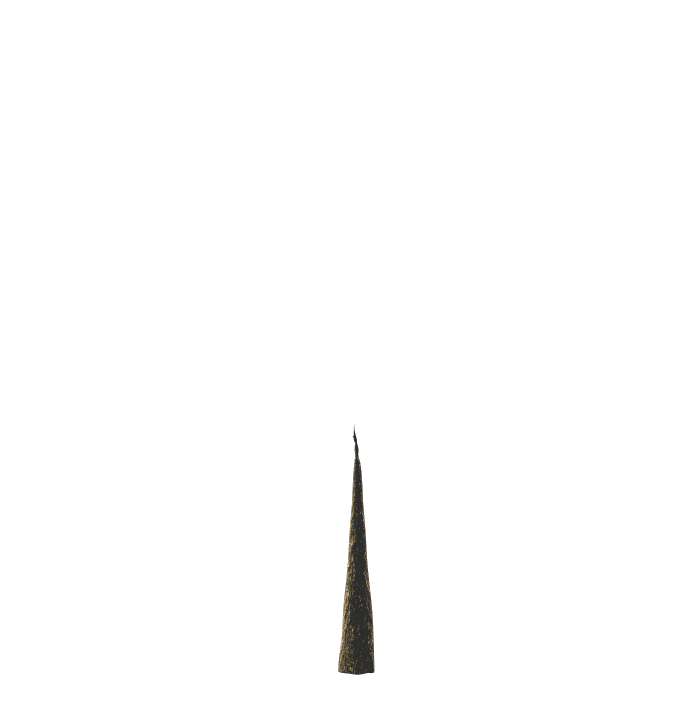 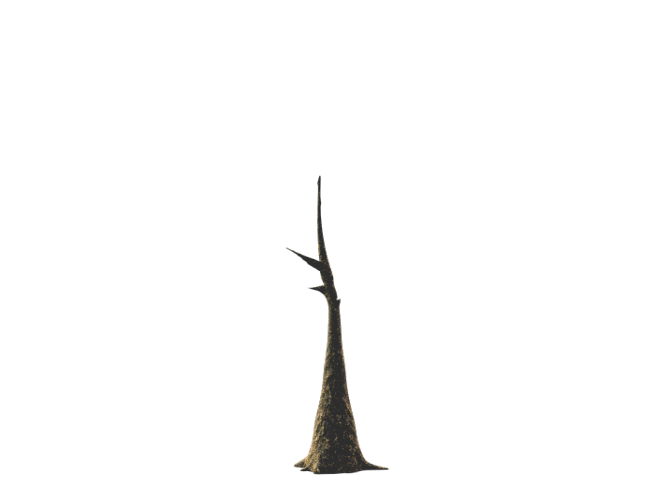 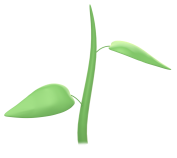 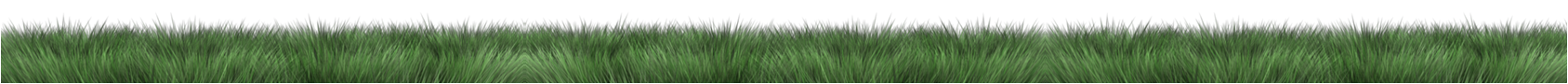 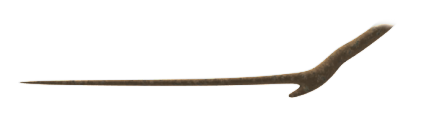 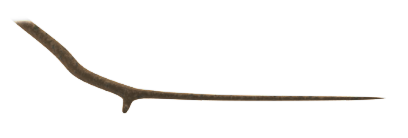 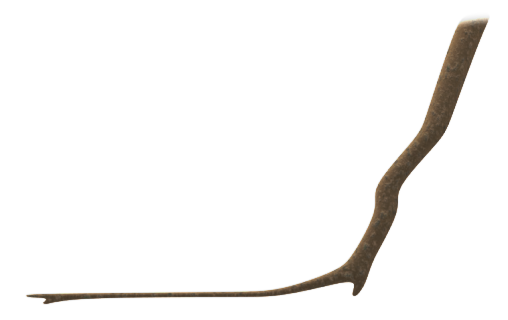 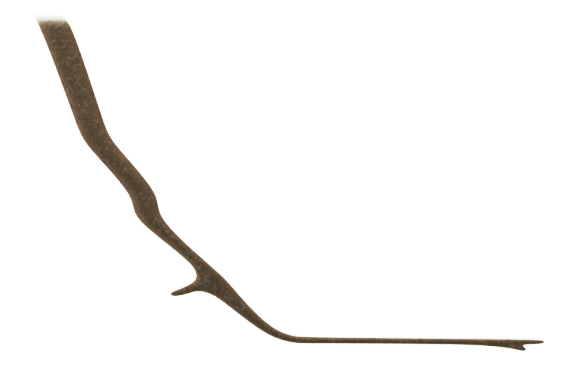 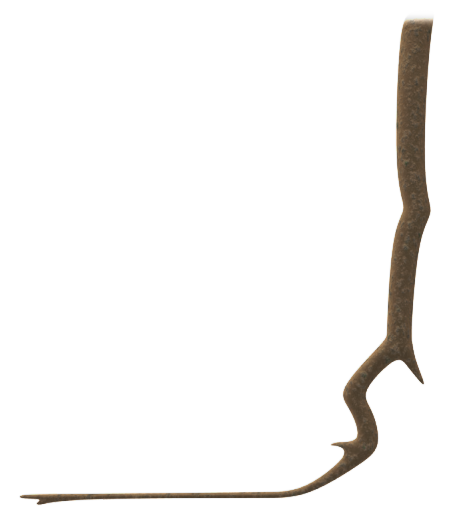 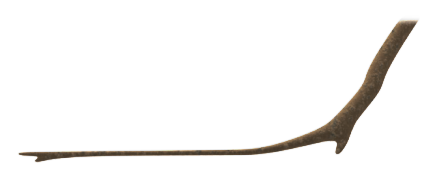 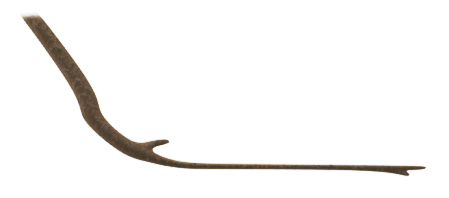 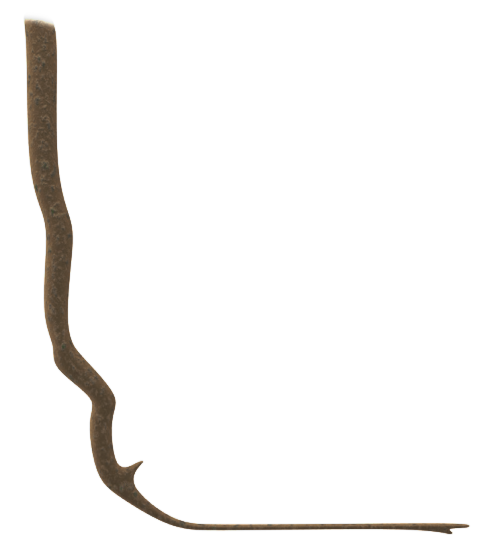 Market Assessment
Technical Assessment
Financial Assessment
Value Preposition
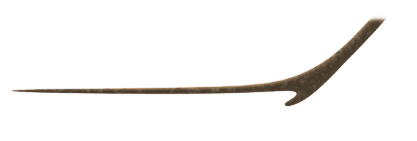 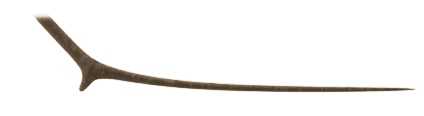 Product Definition
Prototype Development
In-house Prototype Testing
Production Arrangements
Full Scale launch
Result Monitoring
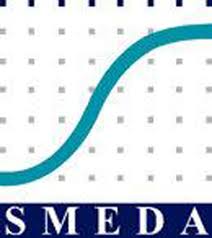 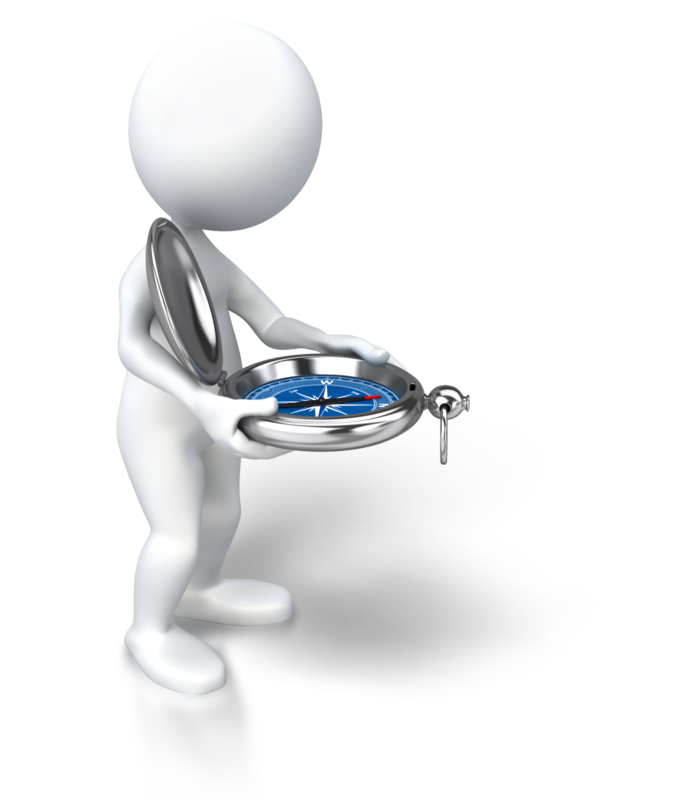 Innovation and Financing Options
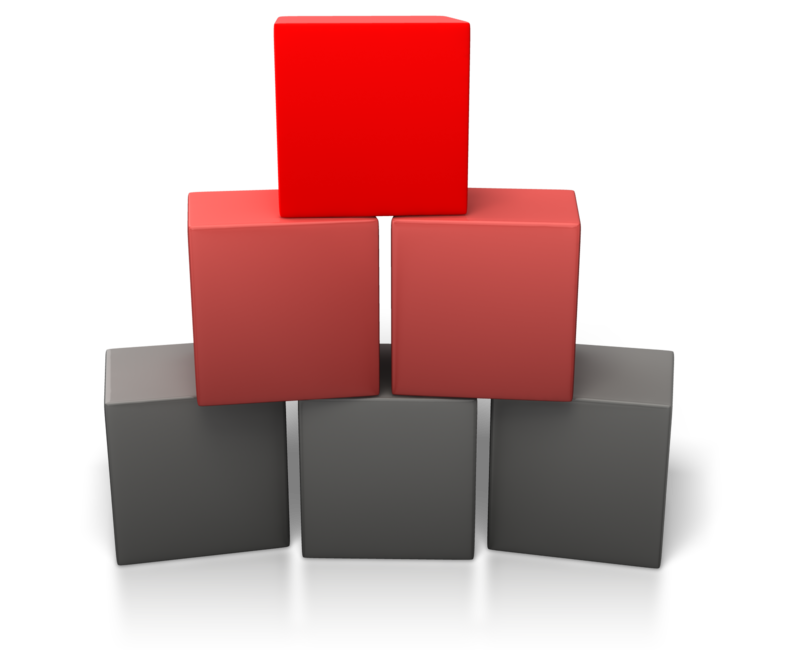 15
Innovation and Financing Options
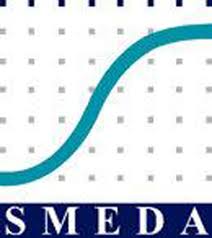 Innovation and Financing Options
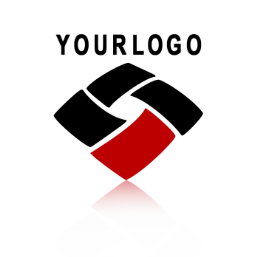 Innovation and Financing Options
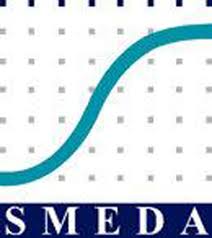 BDS for Innovation – Role of the Development Institutions
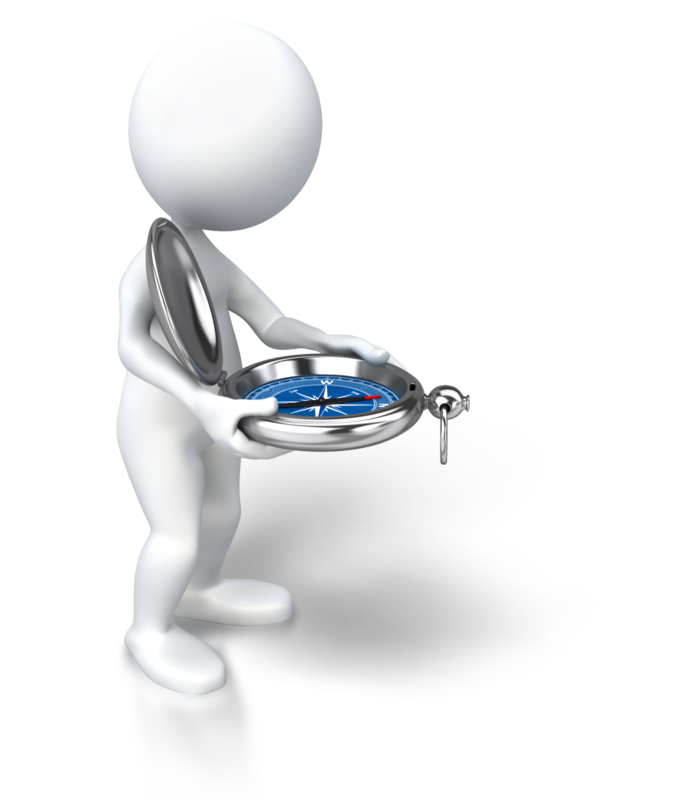 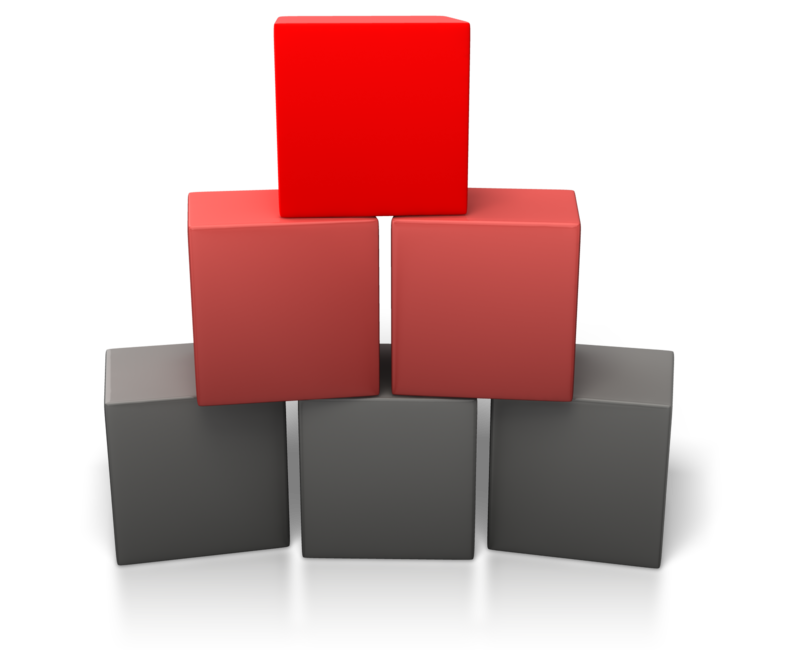 19
Facilitation Counterparts
SMEDA
Technology Upgradation & Skill Development Co.
National Productivity Organization
Pakistan Industrial & Technical Assistance Center
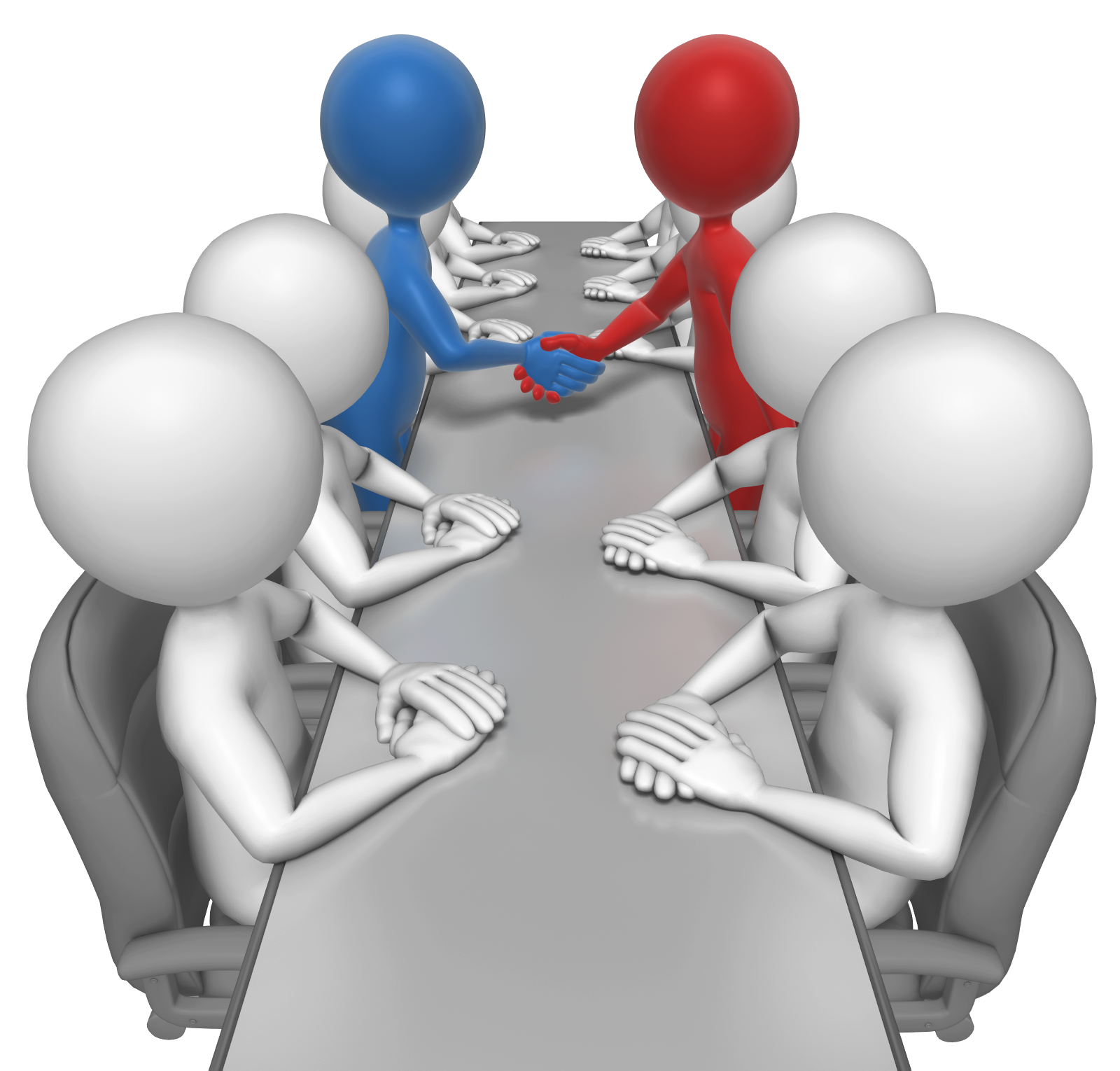 Engineering Development Board
Pakistan Industrial Development Corporation
Pakistan Institute of Management
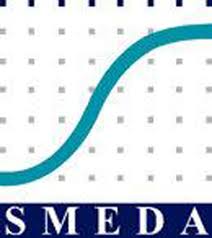 Oversight
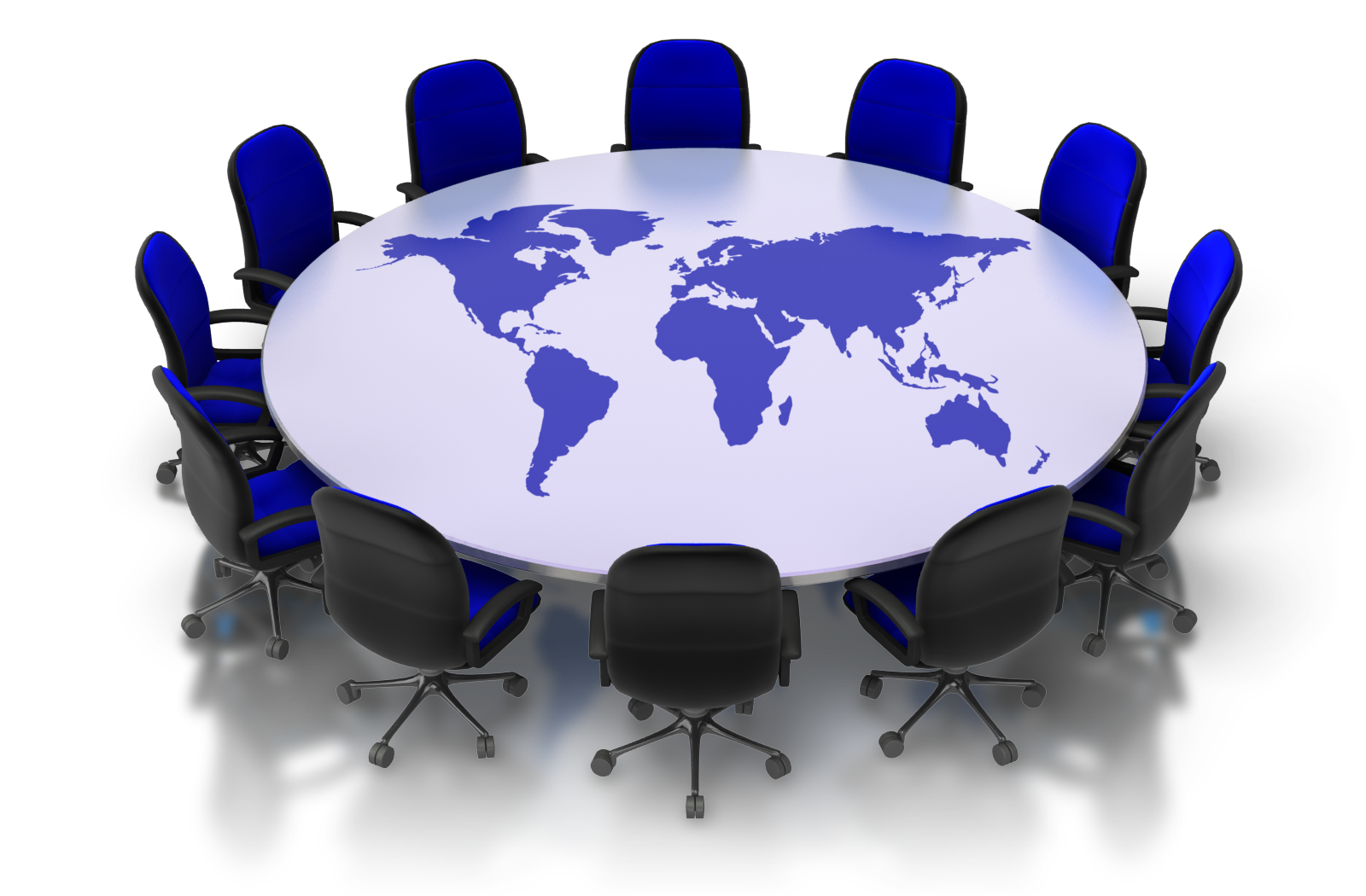 Feedback
Coordination
Products & Services
BDS Data
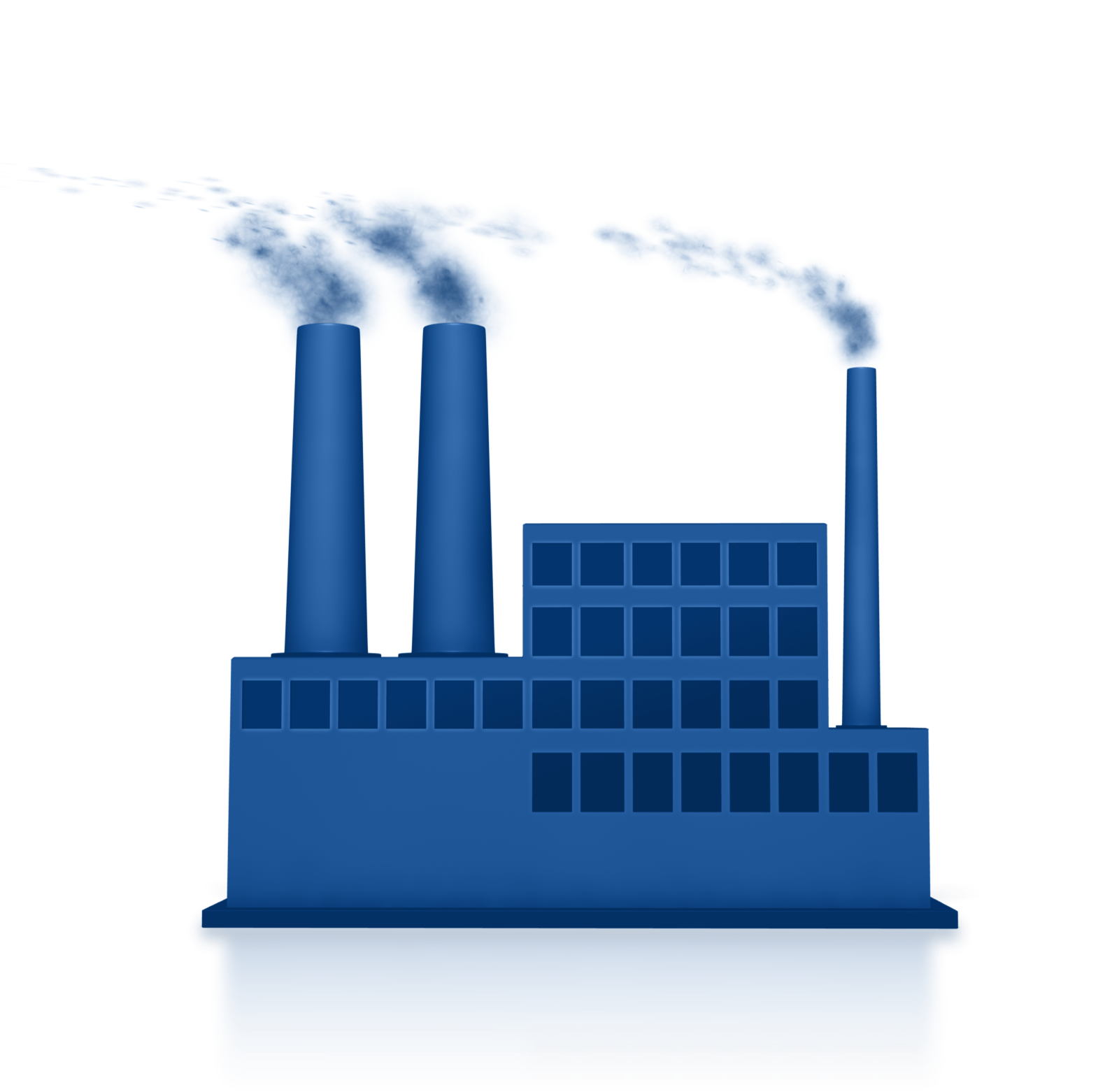 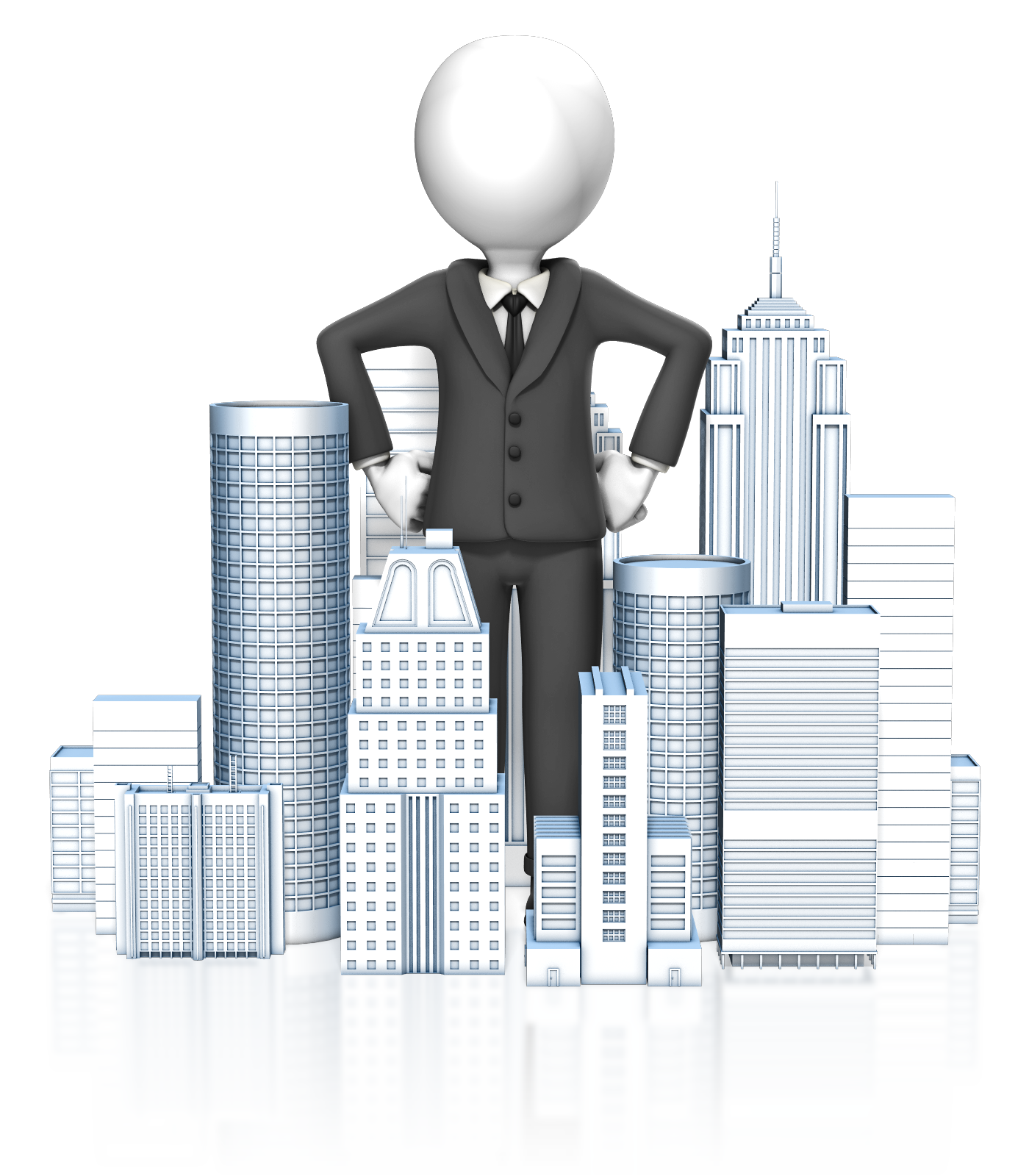 Support Org.
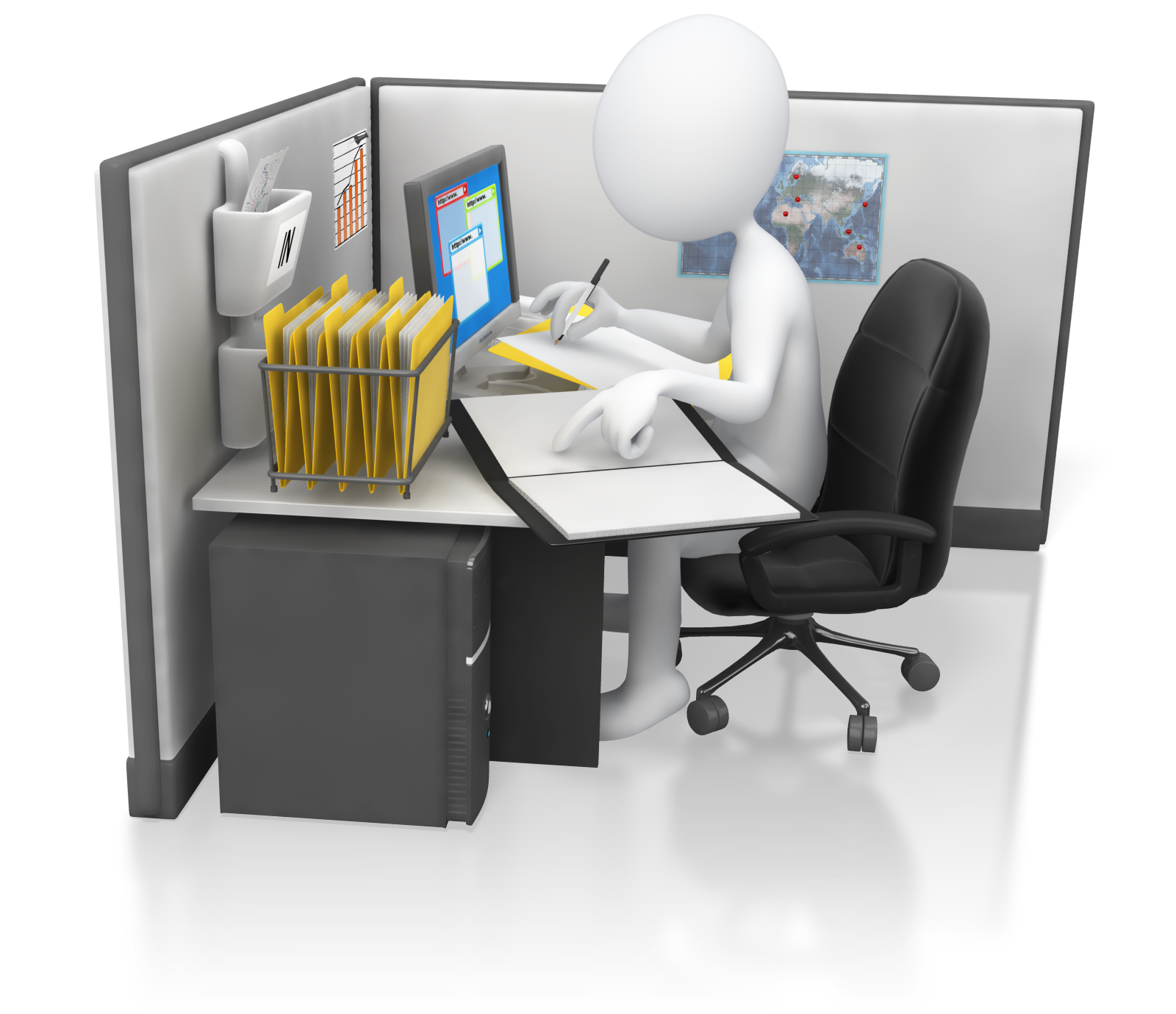 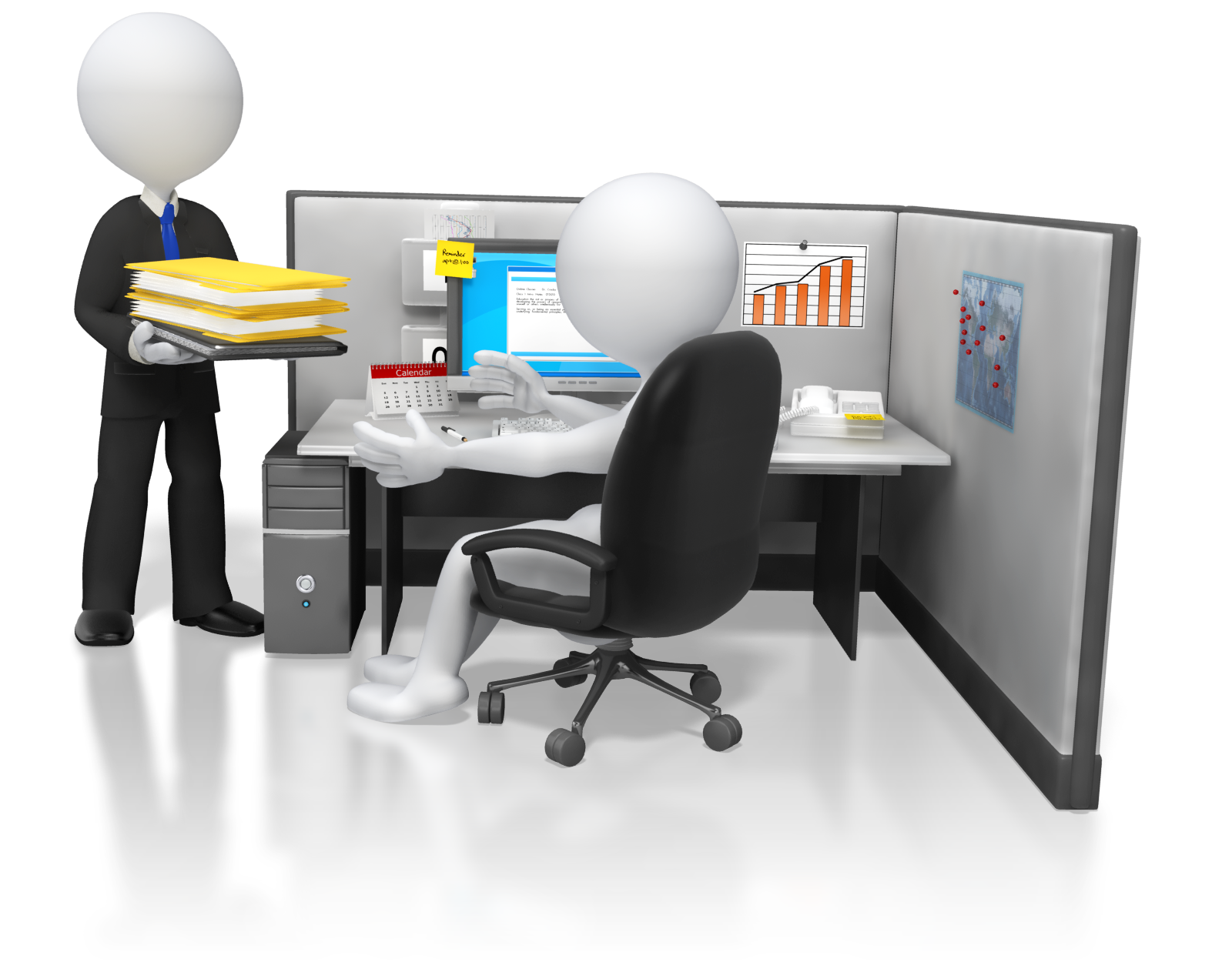 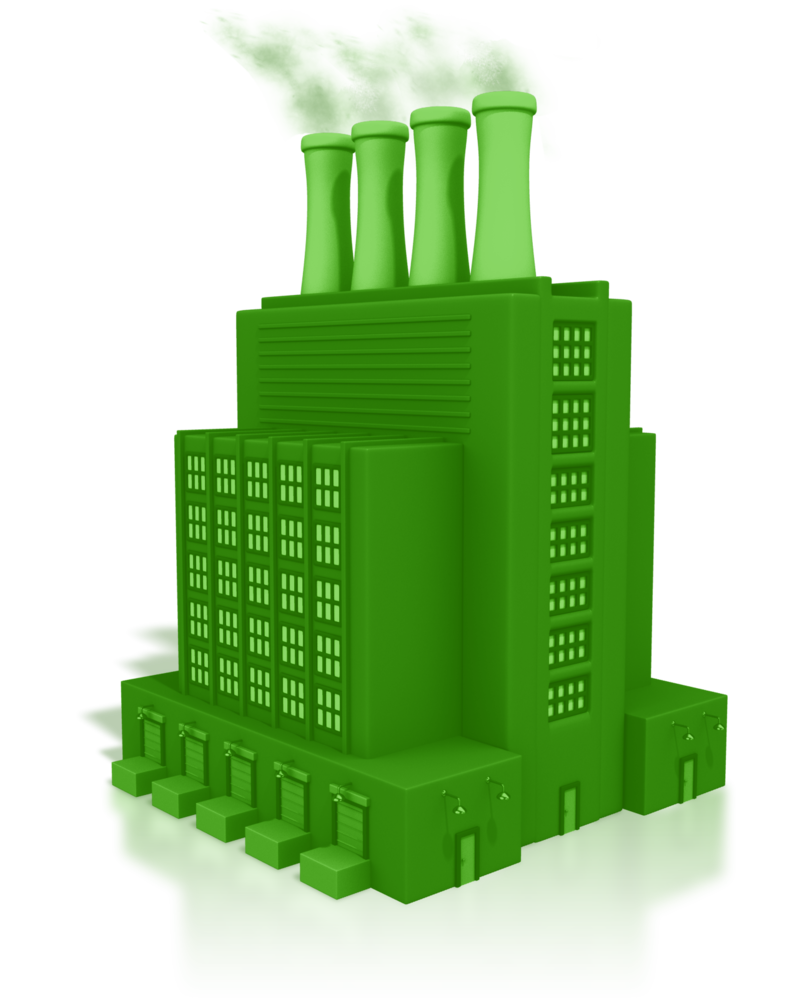 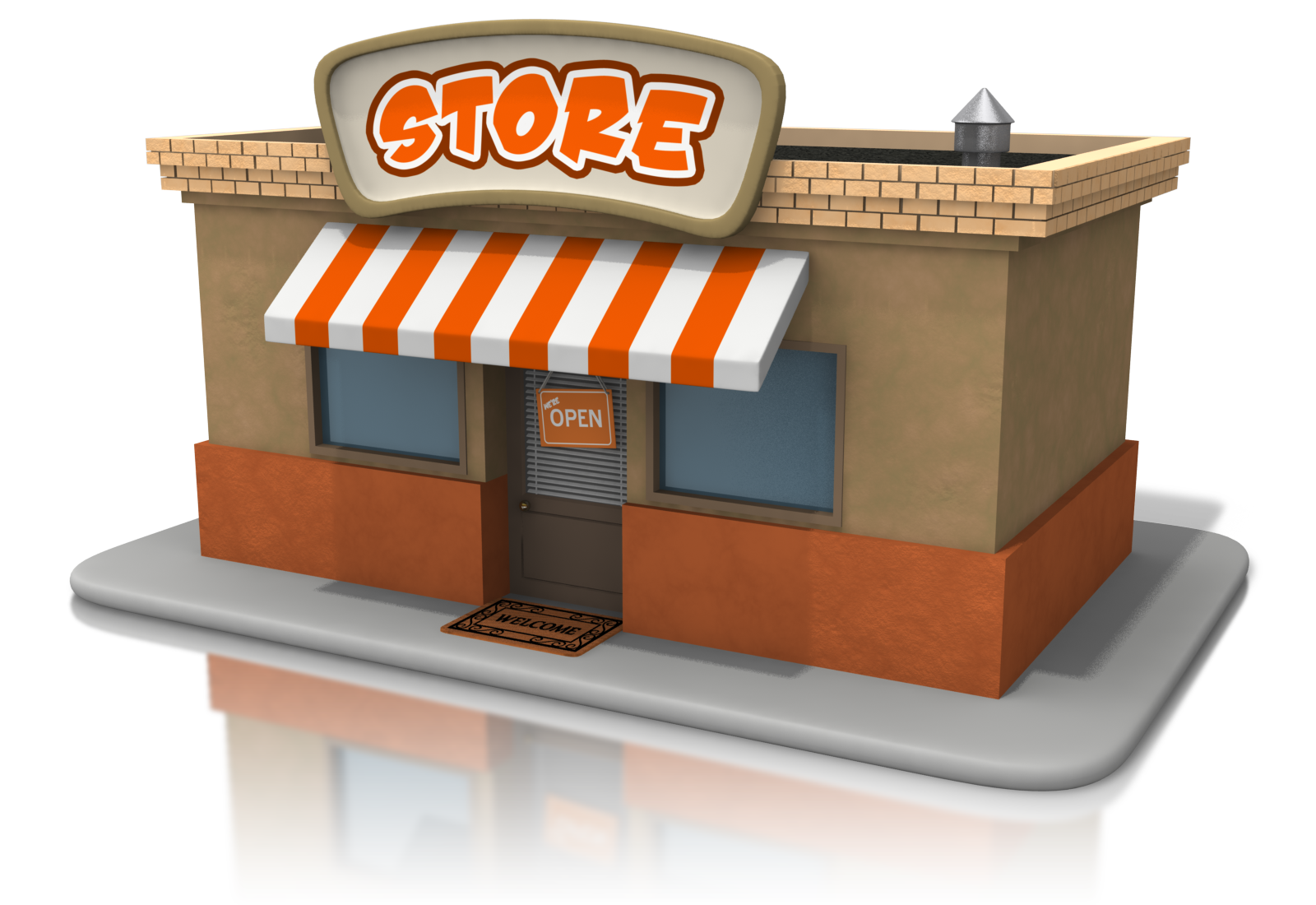 Counterparts
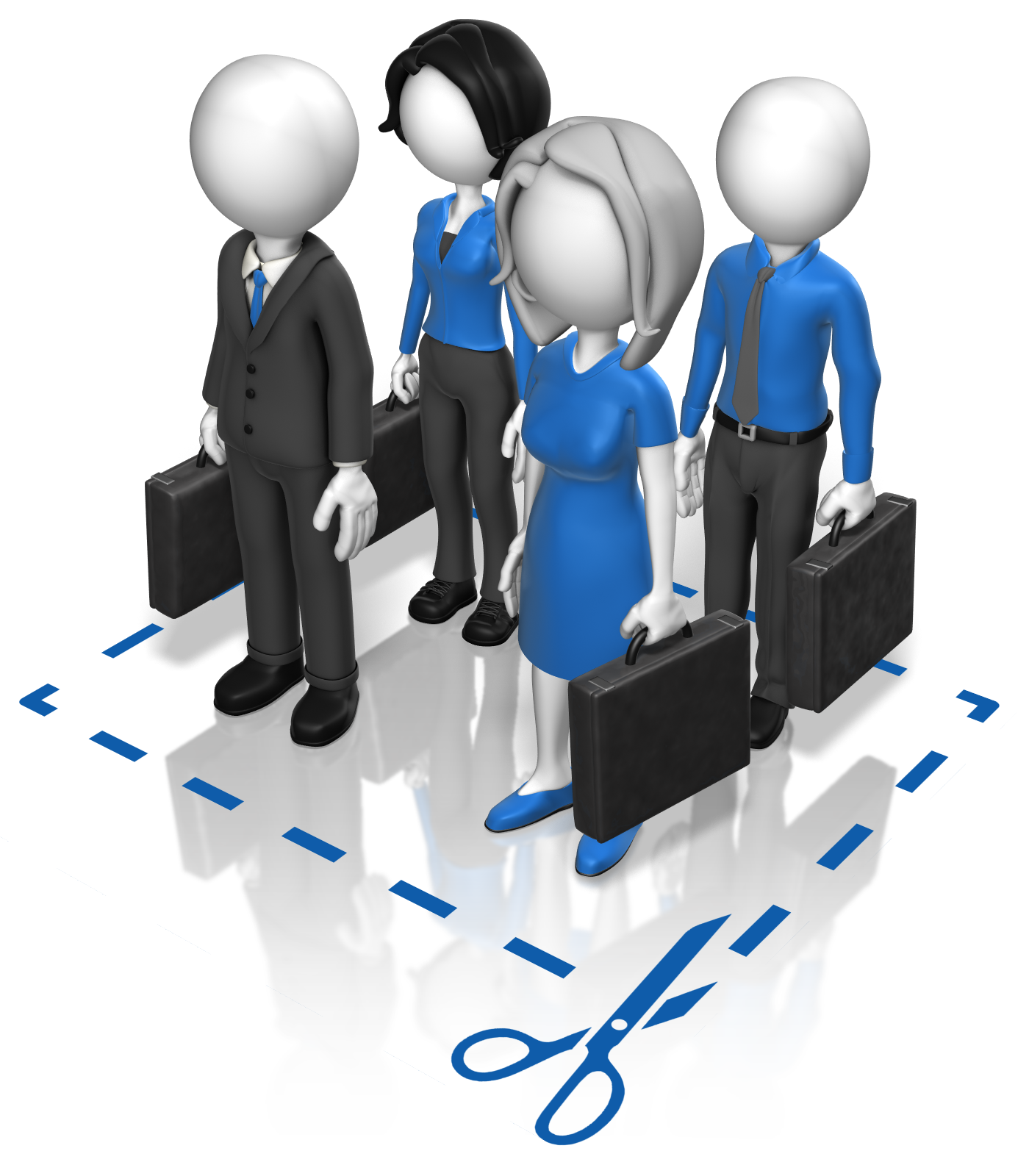 Field Visits / Info Services
Networking
Services
BDSPs / FIs
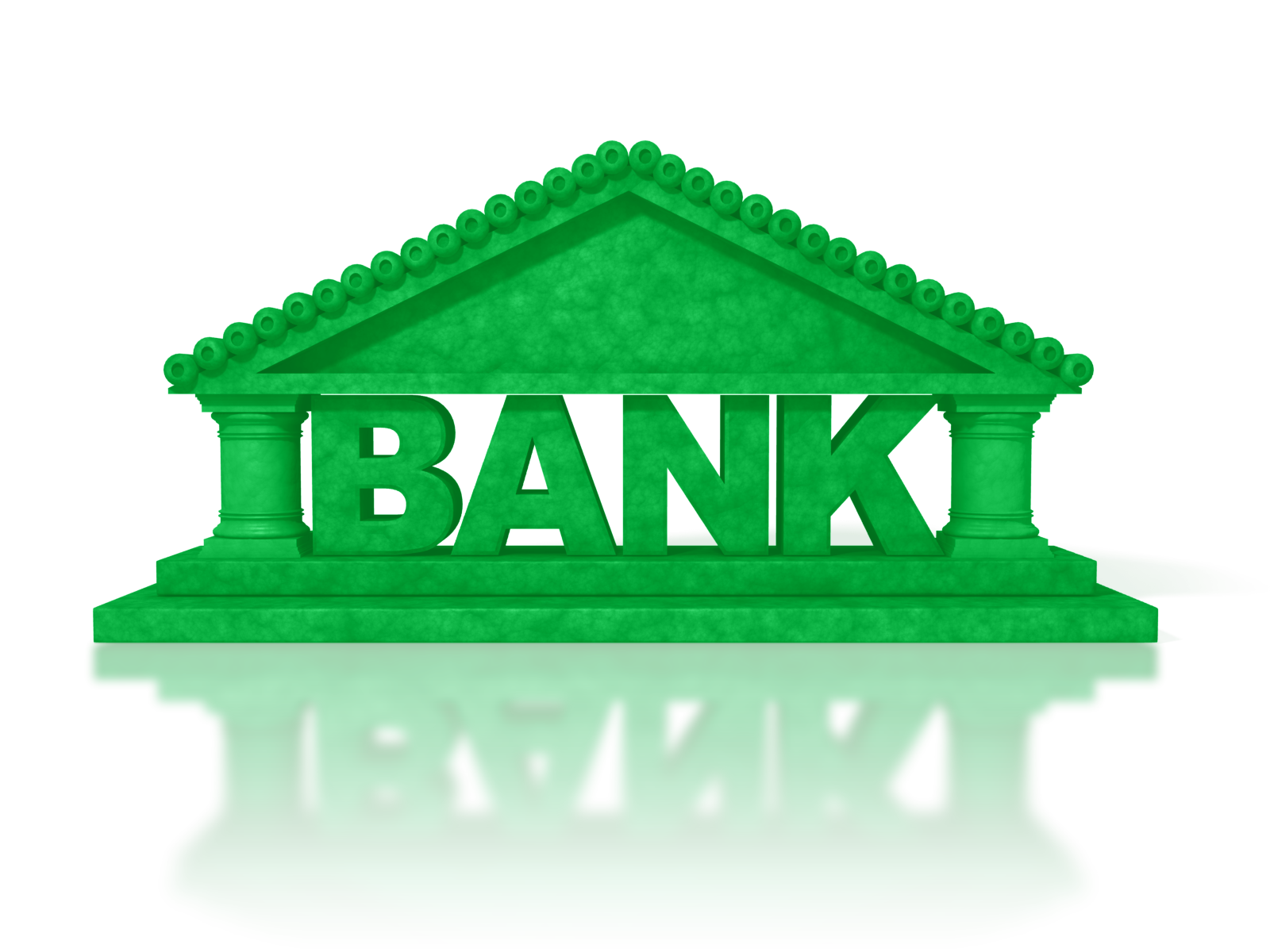 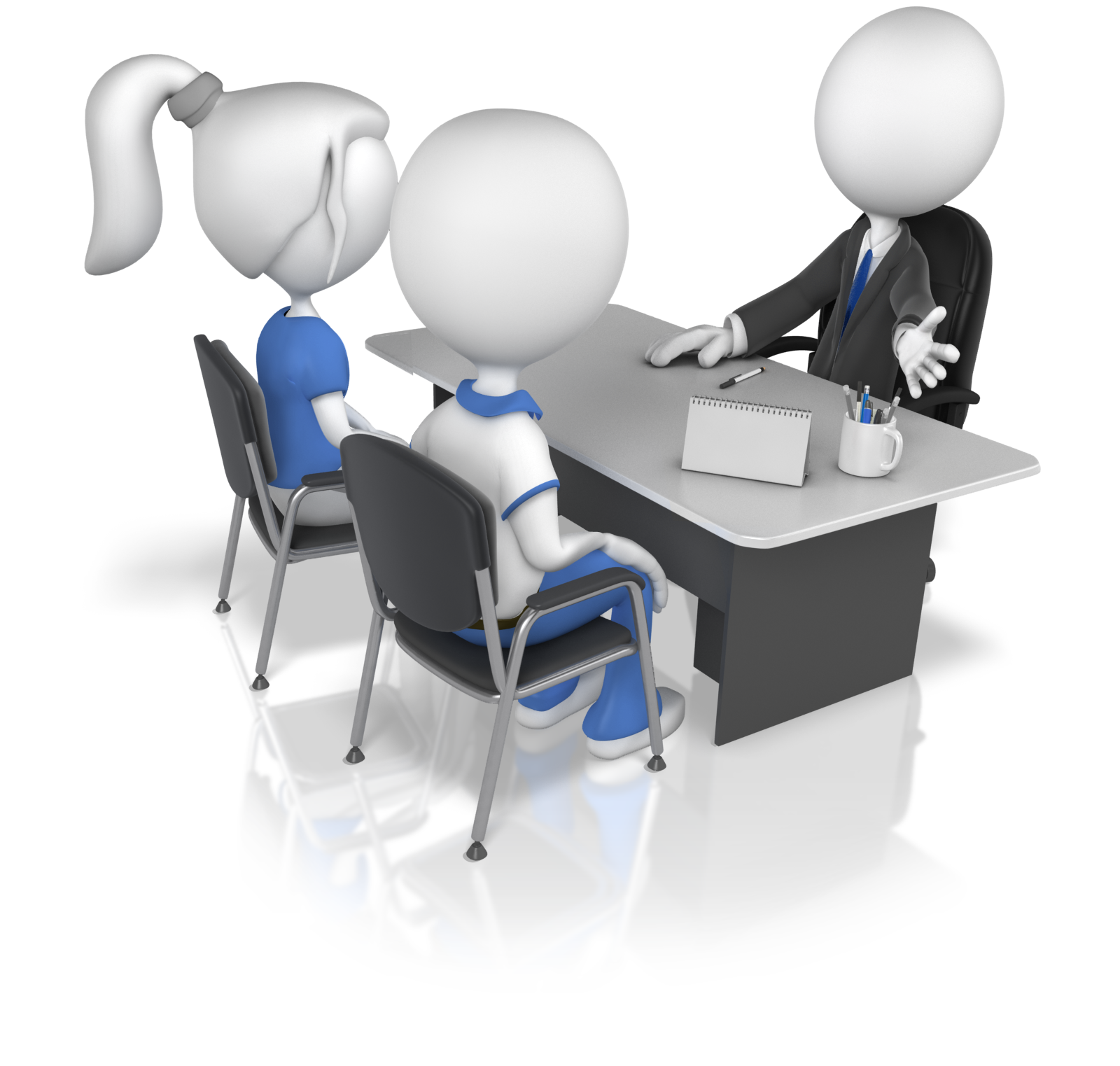 BDSP Networks
Capacity Building
Database & Linkage
A content placeholder.  Use for text, graphics, tables and graphs.  You can change this text or delete it.

Here is a placeholder for more text.  You may delete this text
Here is a placeholder for more text.  You may delete this text
Investment Potential
Supporting CCI / Trade Bodies
Lending Programs
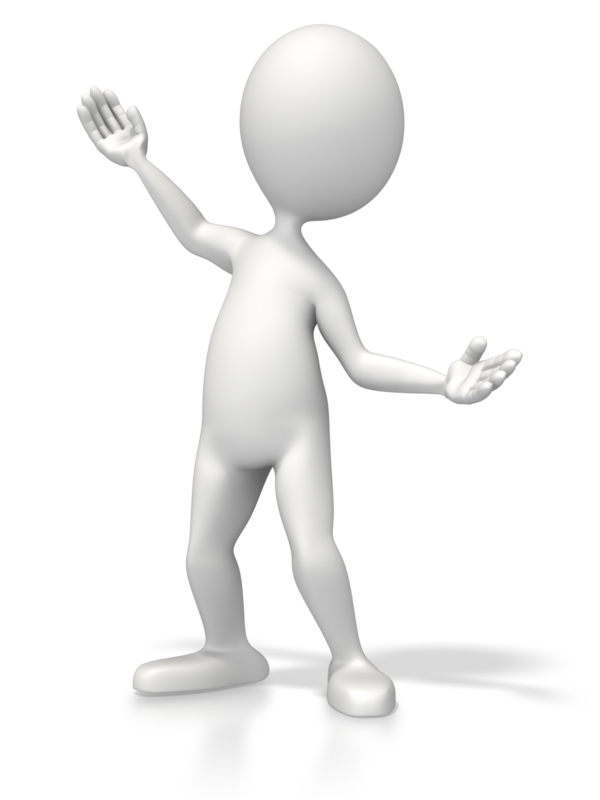 Investment Facilitation
Regulatory Compliance
SME Facilitation Components
2
1
SME Profiling For BDS Need Assessment
Development of Database of SMEs: Site Verification & Geo Tagging.
Enrolment of interested businesses in SME Club of Pakistan
Networking of Vendors with OEMs
A content placeholder.  Use for text, graphics, tables and graphs.  You can change this text or delete it.

Here is a placeholder for more text.  You may delete this text
Here is a placeholder for more text.  You may delete this text
3
4
6
5
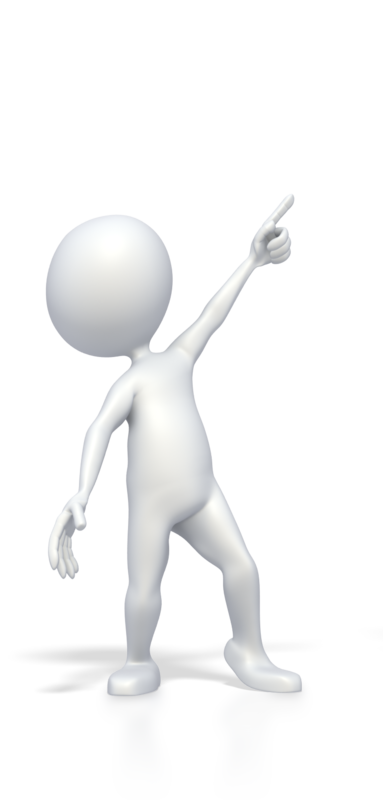 7
8
SME Database & Linkage Facilitation
To panel board main
2
1
Identification, Capacity Building and Networking Support to Private Sector Service Providers
Facilitation For Quality Assured and Sustainable Service Delivery to SMEs at the Target Locations.
A content placeholder.  Use for text, graphics, tables and graphs.  You can change this text or delete it.

Here is a placeholder for more text.  You may delete this text
Here is a placeholder for more text.  You may delete this text
3
4
6
5
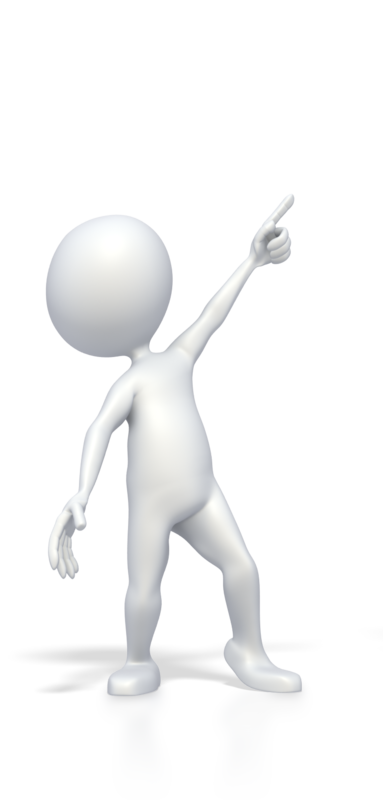 7
8
Service Providers’ Networks
To panel board main
2
1
Delivery of Capacity Building Support to SMEs on Identified BDS requirements.
Special Training Programs with 50% Subsidy on Fee.
A content placeholder.  Use for text, graphics, tables and graphs.  You can change this text or delete it.

Here is a placeholder for more text.  You may delete this text
Here is a placeholder for more text.  You may delete this text
3
4
6
5
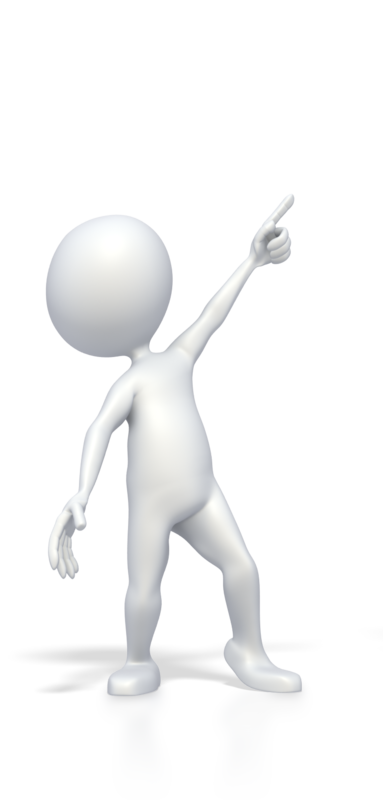 7
8
Capacity Building Support to SMEs
To panel board main
2
1
Identification of Region Specific Investment Opportunities and Development of Over the Counter (OTC) Products
A content placeholder.  Use for text, graphics, tables and graphs.  You can change this text or delete it.

Here is a placeholder for more text.  You may delete this text
Here is a placeholder for more text.  You may delete this text
3
4
6
5
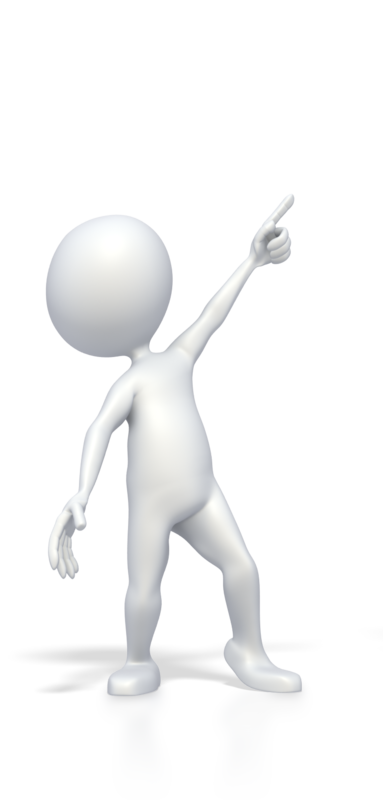 7
8
Identification of Regional Potential for Investment
To panel board main
2
1
Programmed Networking with CCIs, and Trade Bodies for Improved Working Relationships 
Assessment of Grassroots Requirement, for Effective Design  and Delivery of Advocacy & Development Initiatives
A content placeholder.  Use for text, graphics, tables and graphs.  You can change this text or delete it.

Here is a placeholder for more text.  You may delete this text
Here is a placeholder for more text.  You may delete this text
3
4
6
5
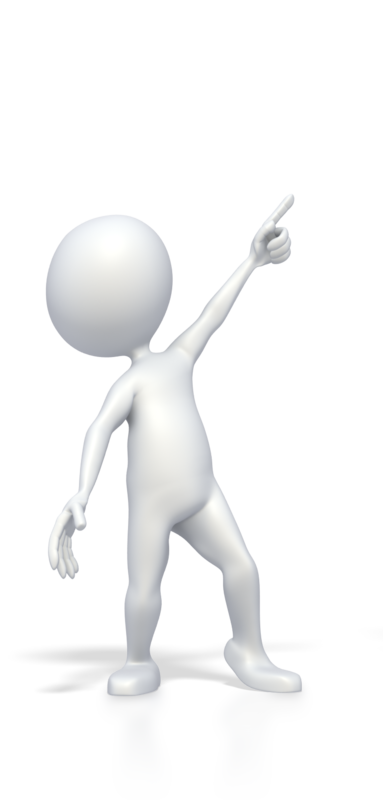 7
8
Support to Trade Bodies & Chambers
To panel board main
2
1
Networking with Financial Institutions for Capacity Building of Credit Officers for SME Financing.
Awareness of Banking Products and Services Offered to SMEs
A content placeholder.  Use for text, graphics, tables and graphs.  You can change this text or delete it.

Here is a placeholder for more text.  You may delete this text
Here is a placeholder for more text.  You may delete this text
3
4
6
5
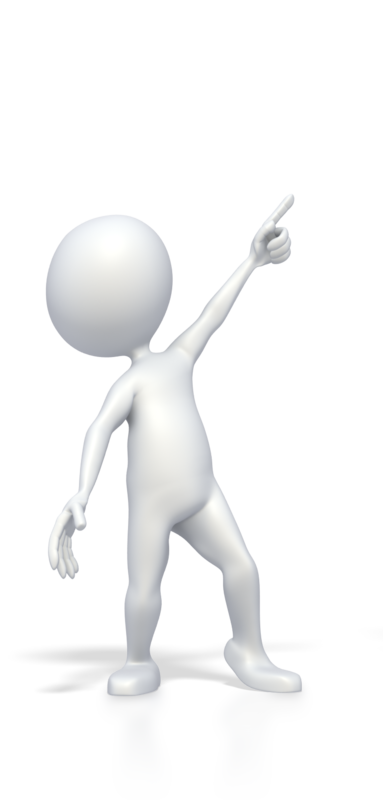 7
8
Lending Programs
To panel board main
2
1
Develop Programs and Products for Handholding of SMEs in Developing Investment Proposals  
Supervised Interaction with Bank Officials for Improved Deal Flow.
A content placeholder.  Use for text, graphics, tables and graphs.  You can change this text or delete it.

Here is a placeholder for more text.  You may delete this text
Here is a placeholder for more text.  You may delete this text
3
4
6
5
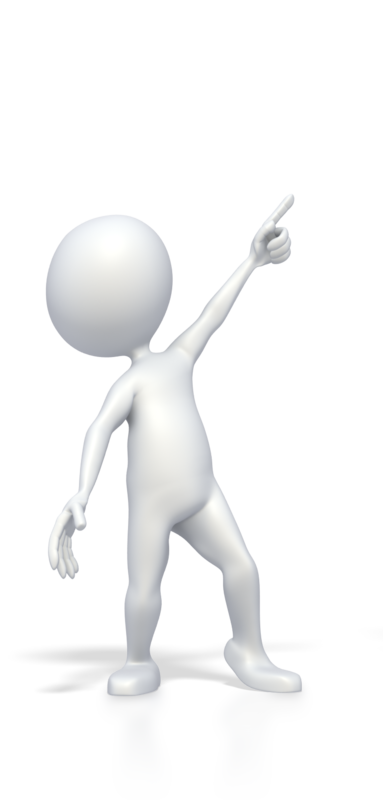 7
8
Investment Facilitation
To panel board main
2
1
Information Dissemination Regarding Corporatization, IPR, Taxation, and Other Regulatory Procedures and Compliance Requirements.
A content placeholder.  Use for text, graphics, tables and graphs.  You can change this text or delete it.

Here is a placeholder for more text.  You may delete this text
Here is a placeholder for more text.  You may delete this text
3
4
6
5
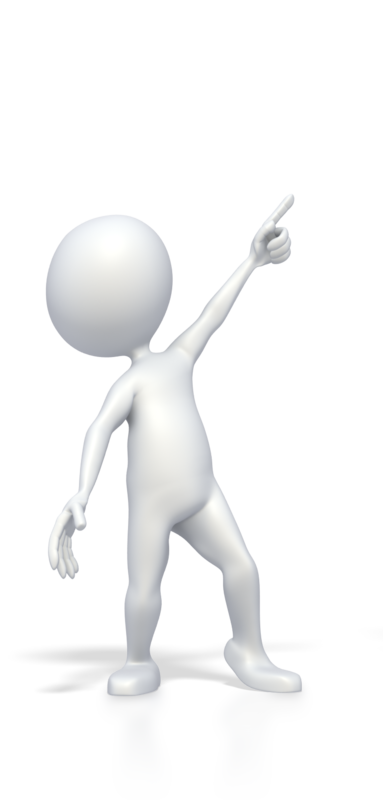 7
8
Regulatory Compliance
To panel board main
SMEDA Initiatives for Supporting Innovation
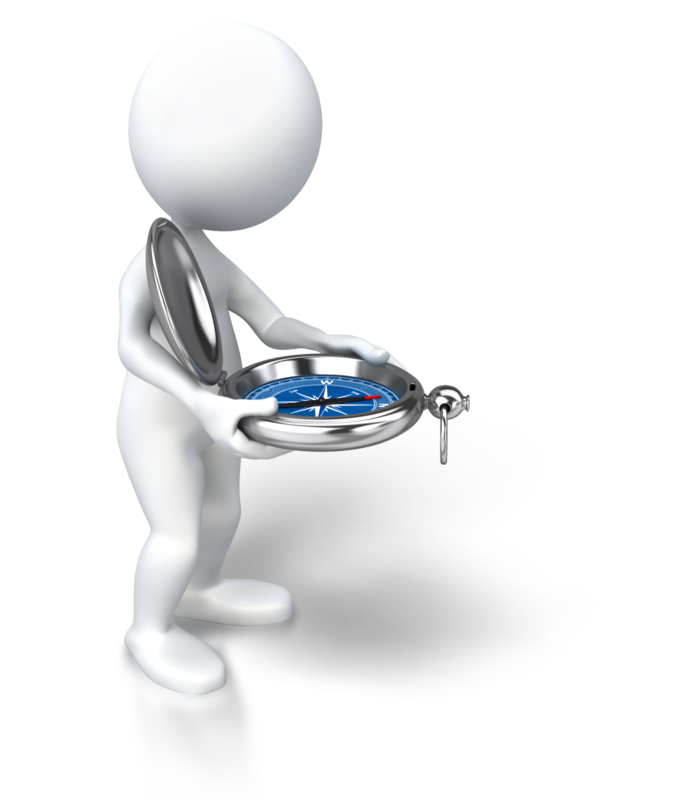 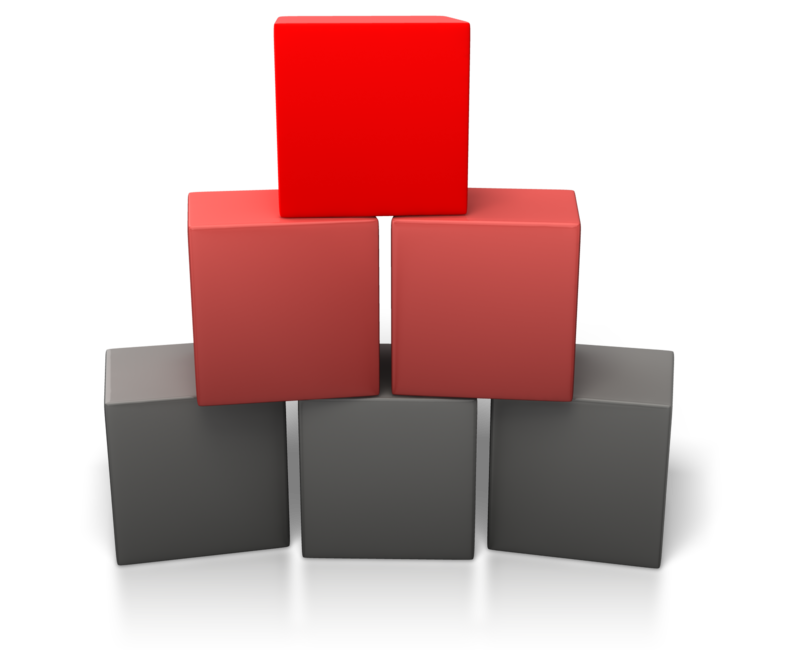 31
SMEDA’s Industry Support Program
Foreign Experts Engaged: 	  	      		 	 39
Companies Facilitated: 				472
Productivity					328
Energy Efficiency				134
Environment / Green Productivity	  	  10
Major Sectors: 
Textile                   Light Engineering
Auto Parts 	Foundry
Footwear 	Sports Goods 
Fan 		Food Processing 
Marble 		Chemical
Forging		Steel Re-rolling
Training Workshops / Seminars: 	          		   142
Best Practices Reports / Training Manuals:	     	     6
32
Industry Support Program
Improvement Example - Productivity
33
SMEDA – Cluster Based Support for Value Creation
Establishment of Food Processing Common Facility Center for Mango / Guava Pulp making
Establishment of Common facility production unit in Sialkot to support Sports Goods Industry for making mechanized balls
Establishment and operations of Foundry Service Center for providing simulation facility for product designing
Establishment of Women Business Incubation Centers (WBICs) for promoting value creation and innovation among female entrepreneurs of Pakistan
34
SMEDA – SME Support for IP Protection
Establishment of IP Desk at SMEDA Offices
Capacity Building  / training and awareness creation among SMEs for Intellectual Property concept and benefits
Development / customization of reference publications  / guides, in collaboration with WIPO
IP registration support to individual SME businesses through Networks of Legal Service Providers
35
Questions?More Information?
Thank You!
Raja Hassanien Javed
Provincial Chief- Punjab
SMEDA, Pakistan

janjua@smeda.org.pk
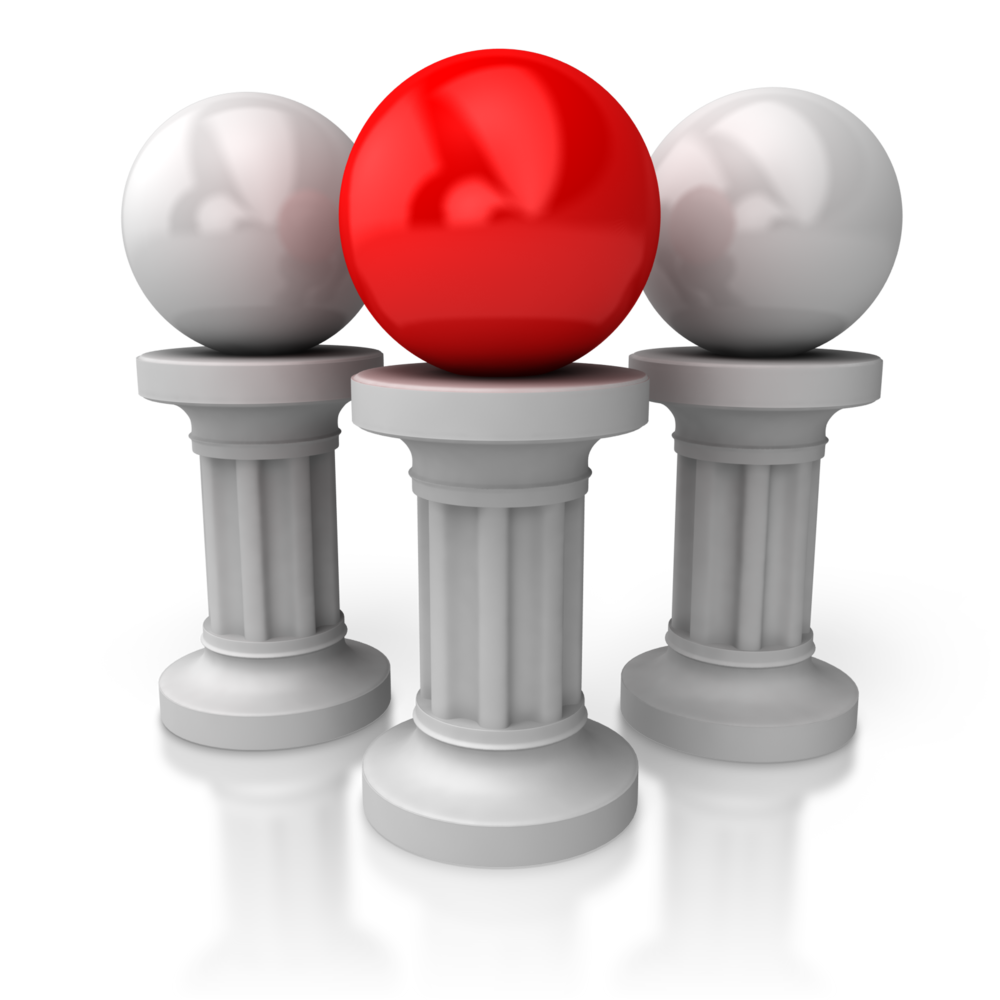 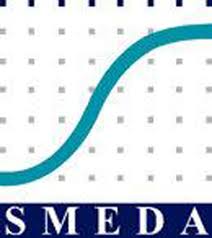